Calice bilabié
Calice bilabié
Calice gamosépale
Calice dialysépale
Calice en bouton floral
Corolle en bouton floral
Fleur dialypétale
Fleur gamopétale
• Les formes de corolle  actinomorphes
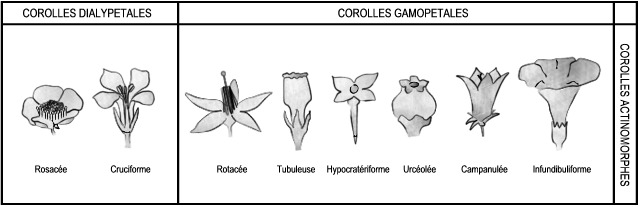 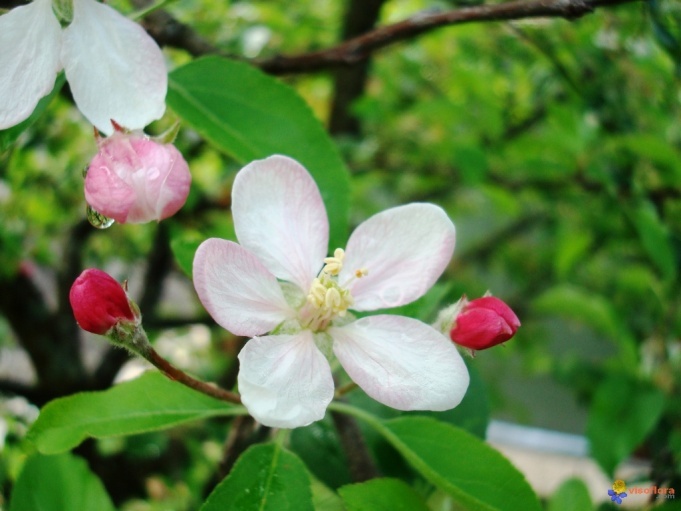 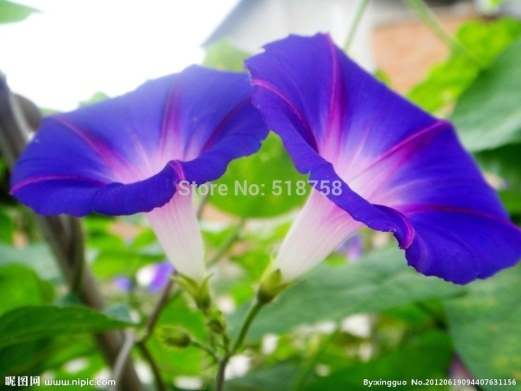 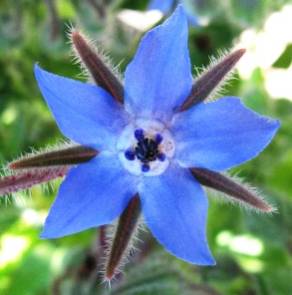 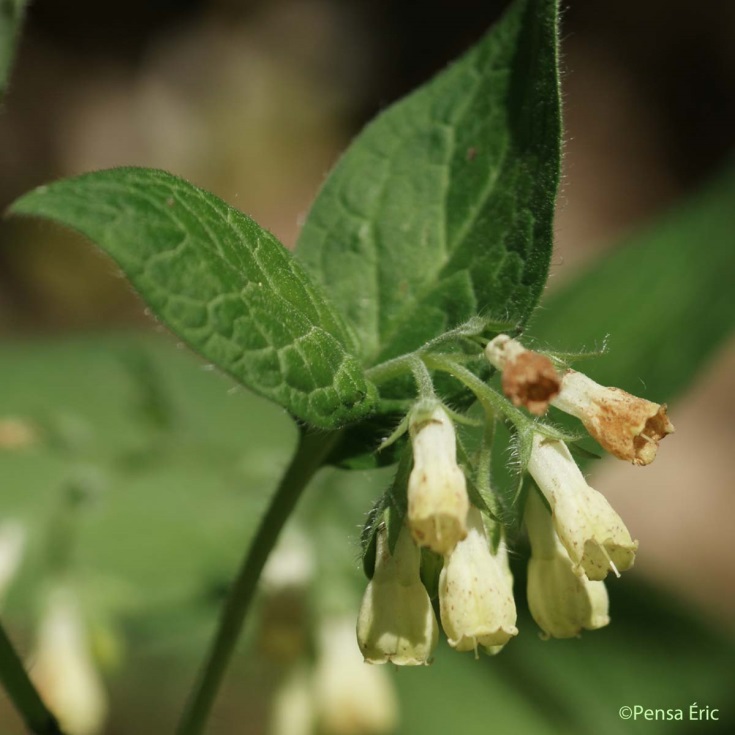 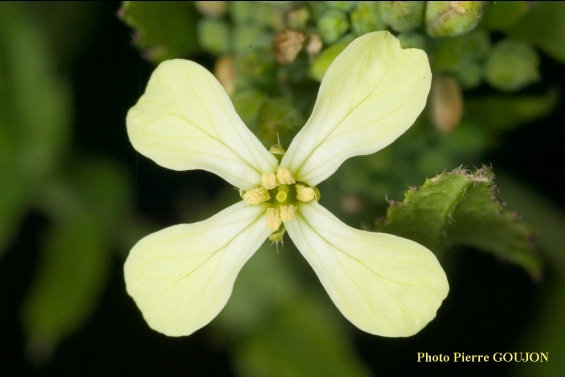 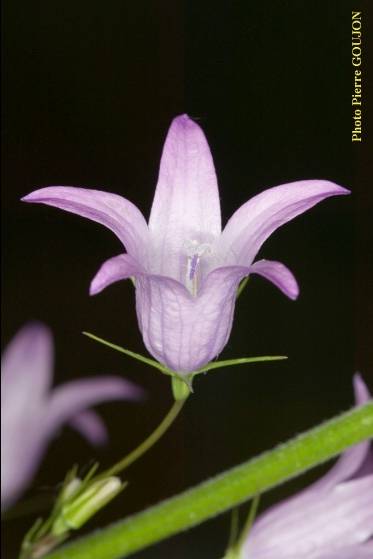 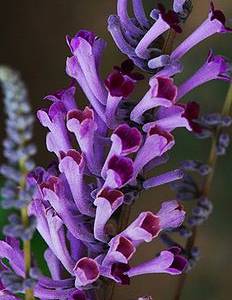 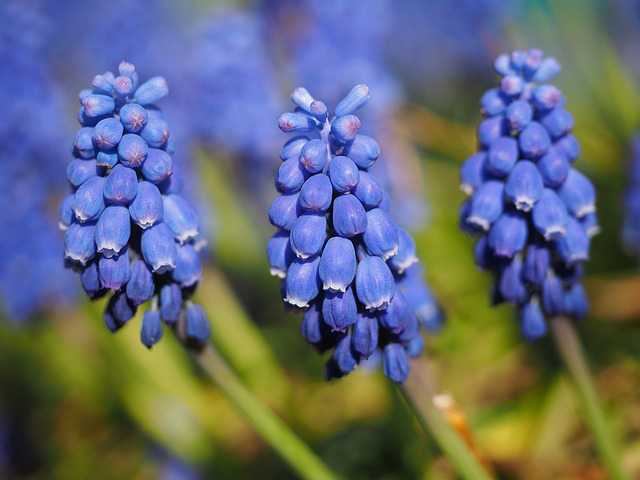 Corolle dialypétale
Corolle gamopétale
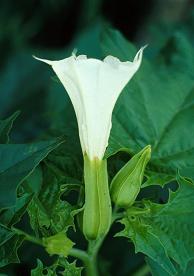 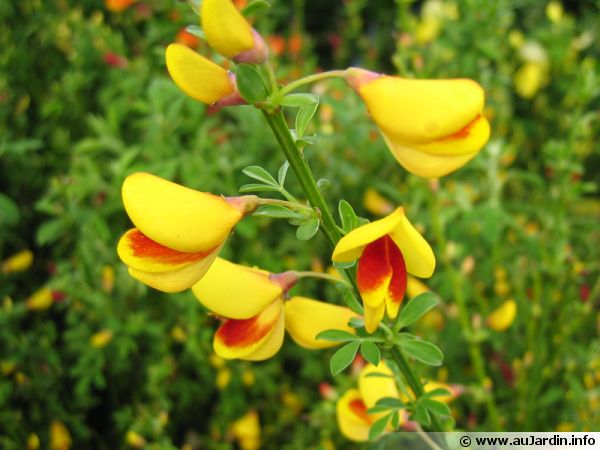 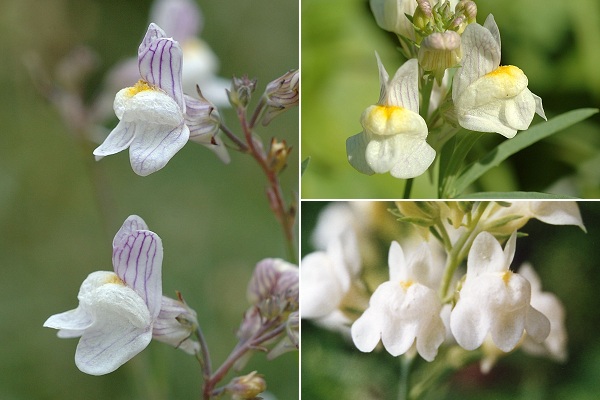 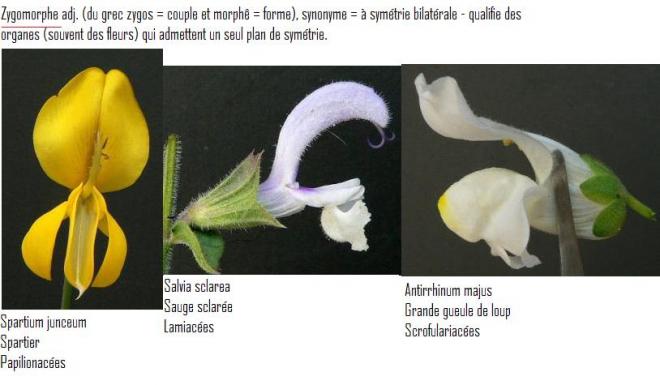 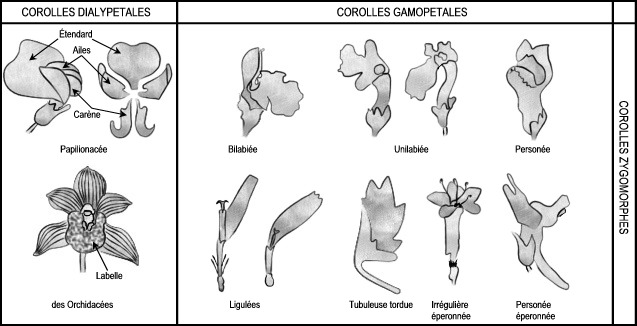 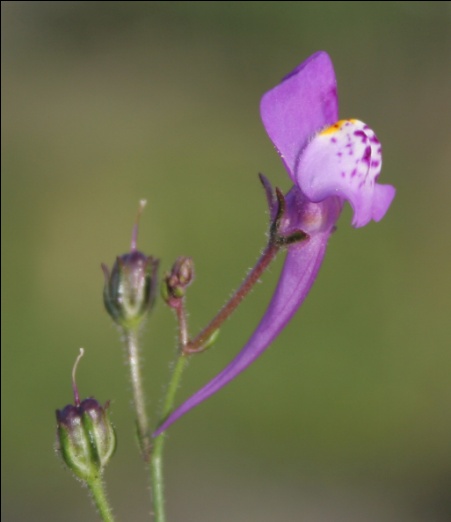 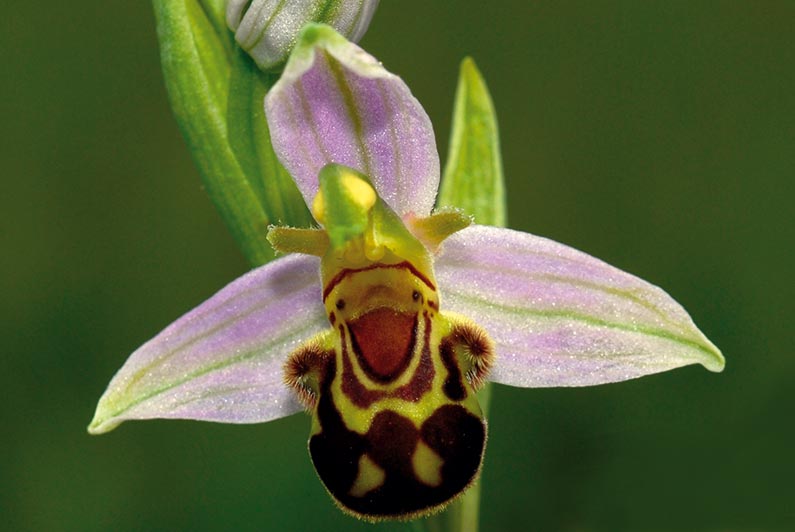 • Types d’androcées
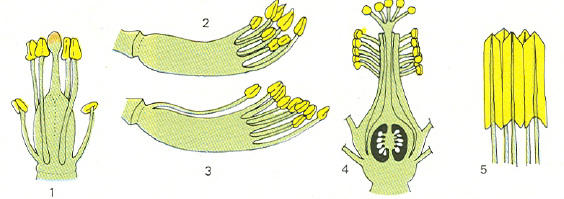 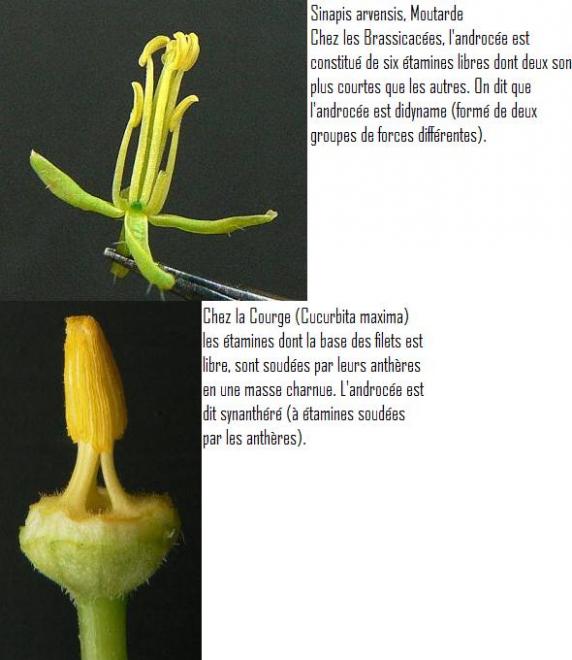 1. And. à étamines libres ; 2. And. monadèlphe ; 3. And. diadèlphe ; 4. And. monadèlphe ; 5. And. synanthéré
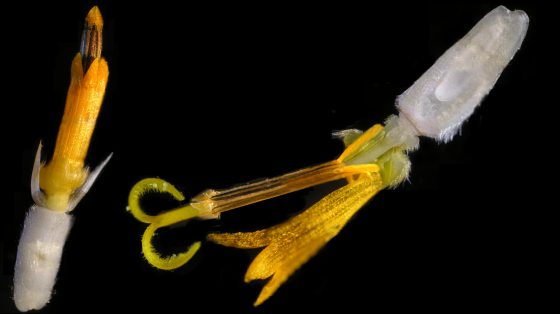 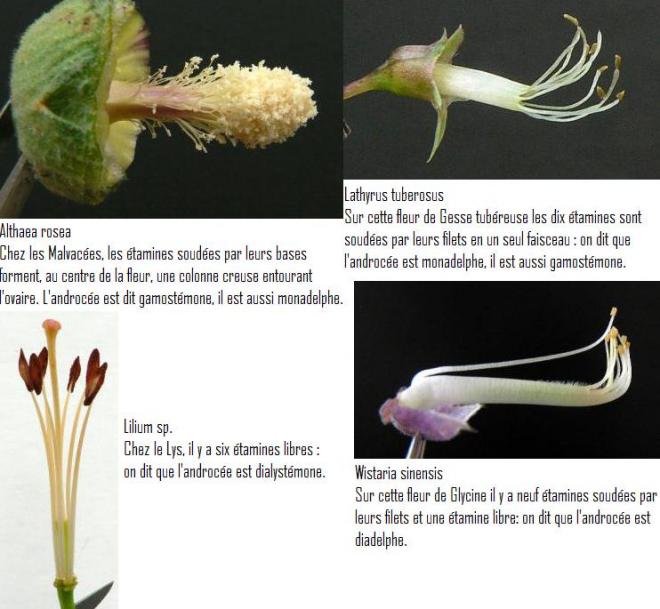 1. And. à étamines libres
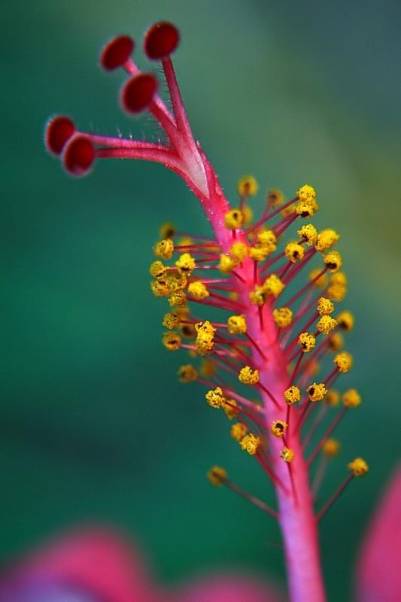 2. And. monadèlphe
5. And. synanthéré
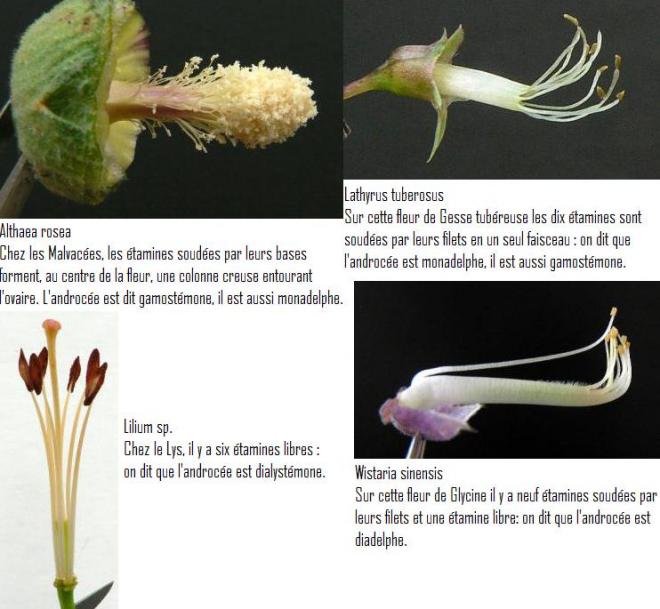 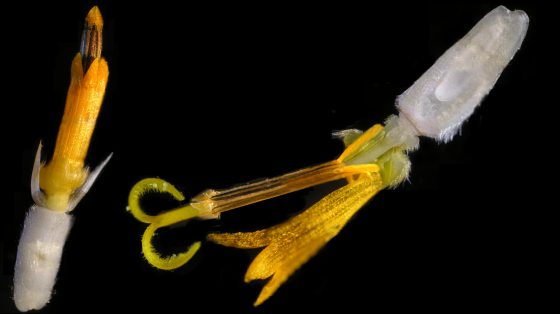 3. And. diadèlphe
4. And. monadèlphe
• Androcée diplostèmone et obdiplostème
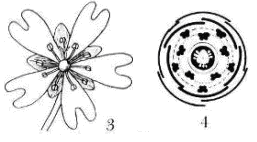 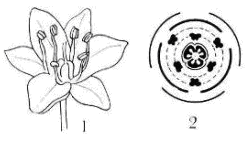 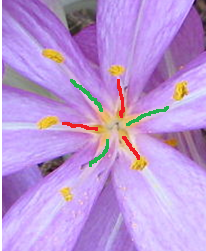 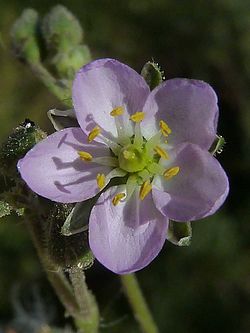 1 et 2 : Androcée diplostèmone
En rouge verticille externe
En vert verticille interne
3 et 4 : Androcée obdiplostèmone
Androcée gamostémone
Androcée dialystemone
• Caractéristiques des anthères
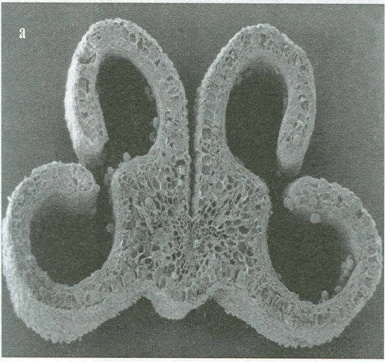 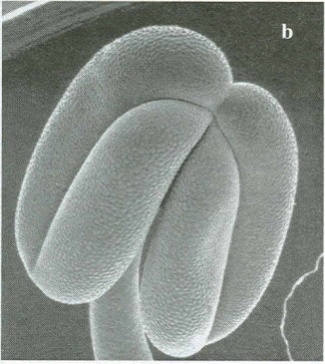 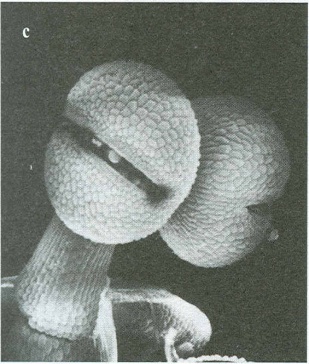 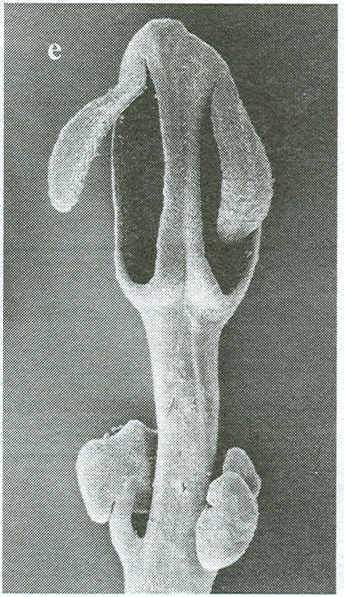 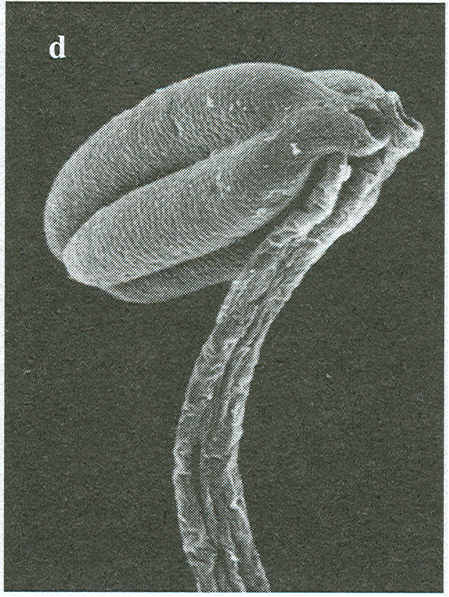 CT d'une anthère à deux loges 
et quatre sacs polliniques
Déhiscence longitudinale
Déhiscence longitudinale
Déhiscence transversale
Déhiscence valvaire
Déhiscence poricide
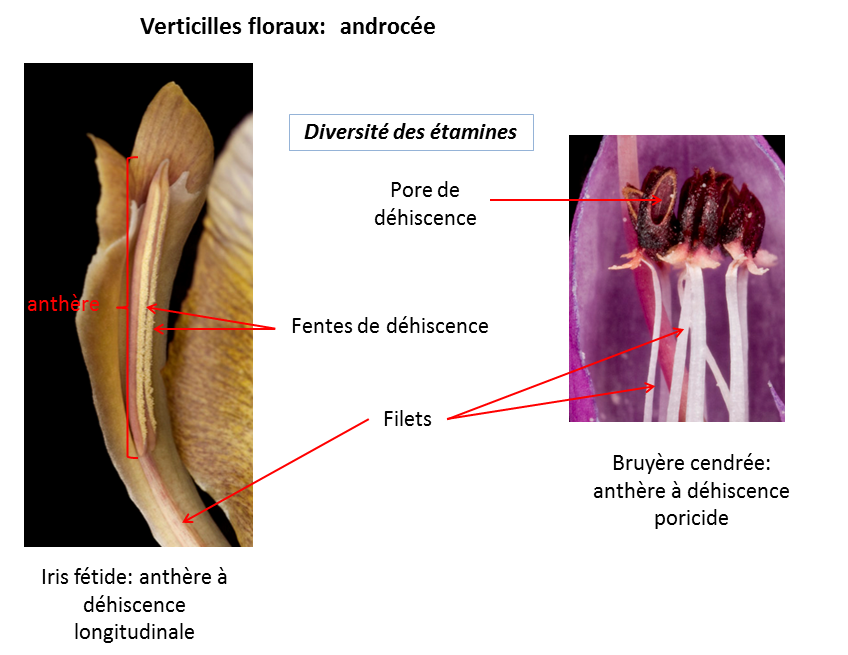 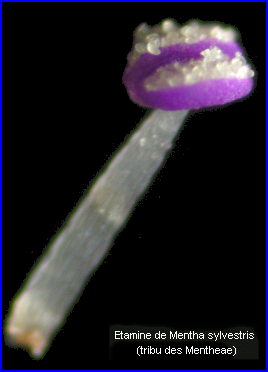 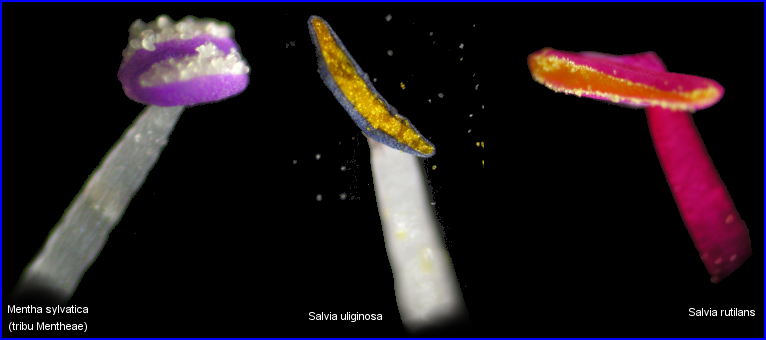 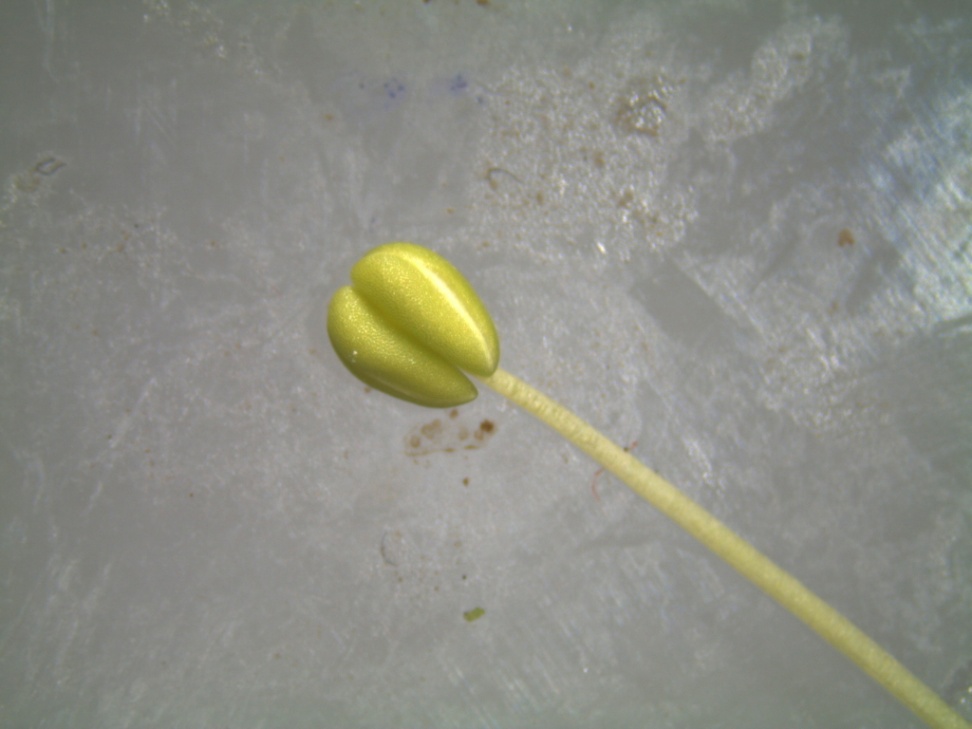 • Caractéristiques des anthères
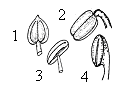 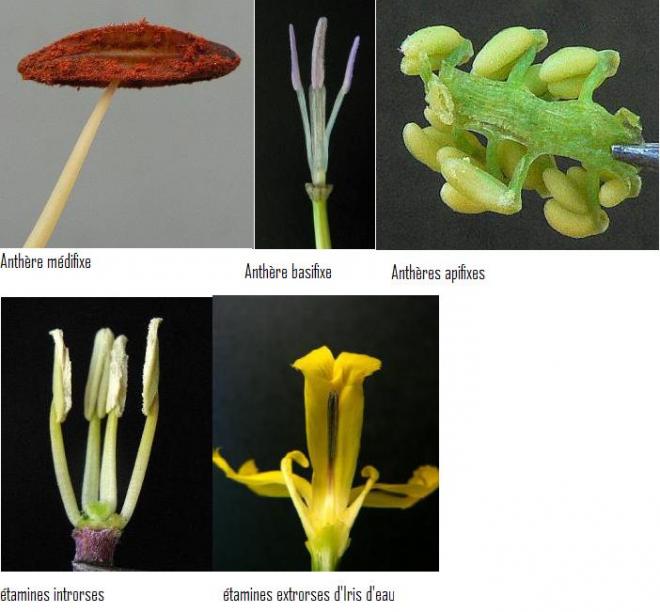 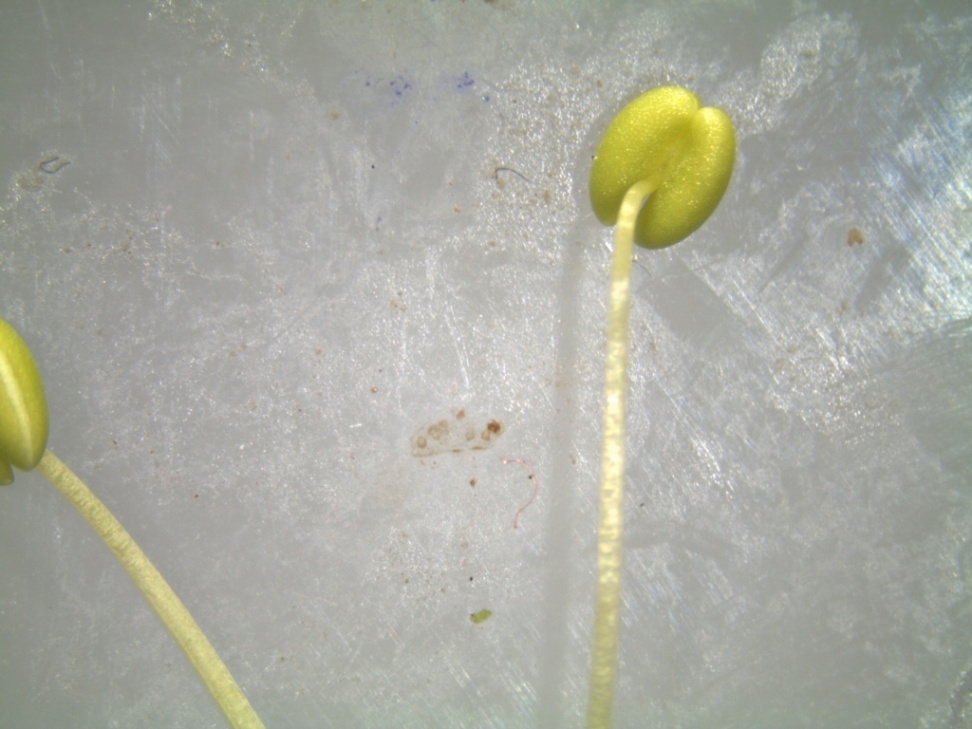 Fixation des anthères
1. Basifixe ; 2. Apifixe ; 3. Médifixe ; 4. Adnée
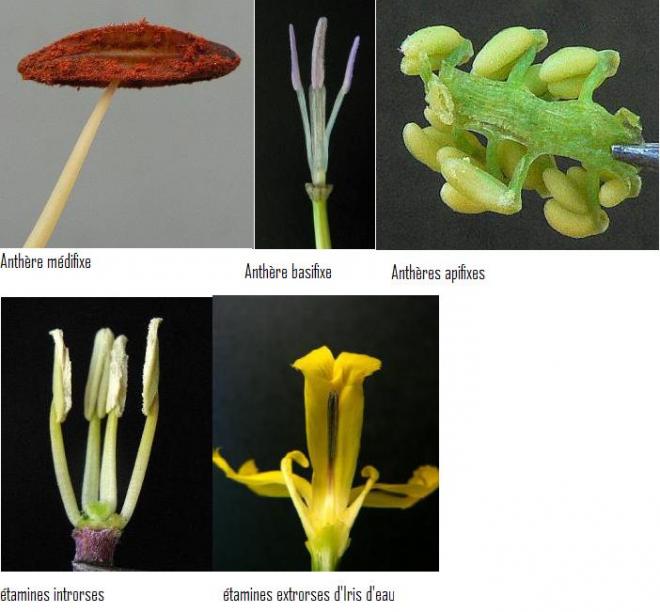 1. Basifixe
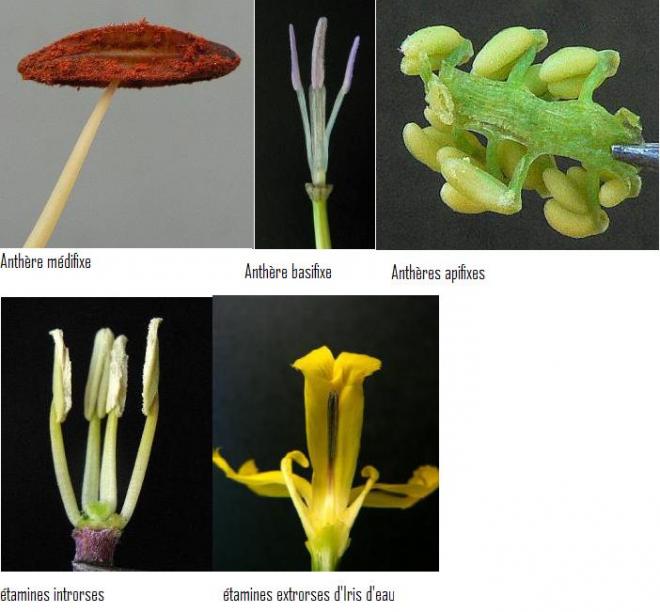 2. Apifixe
3. Médifixe
Staminodes chez     Rosmarinus officinalis
Staminode chez         Tecoma capensis
Etamine entière car anthère à deux loges
Demi étamine car anthère à une loge
• Soudure entre carpelles
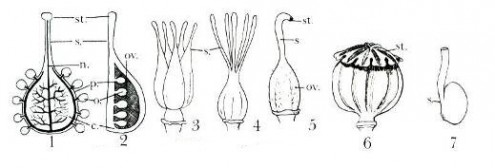 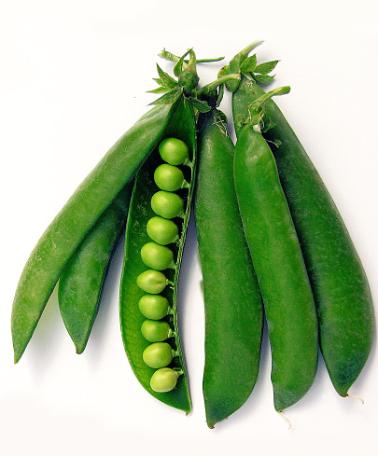 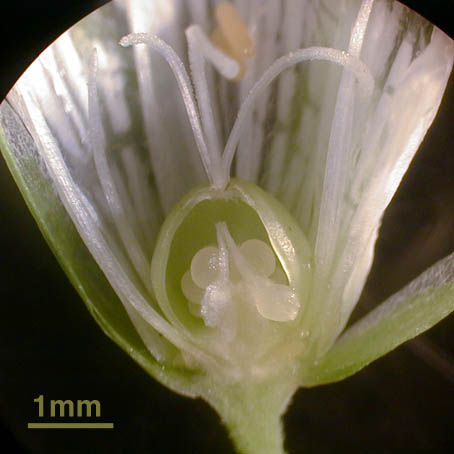 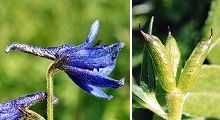 • Soudure entre carpelles
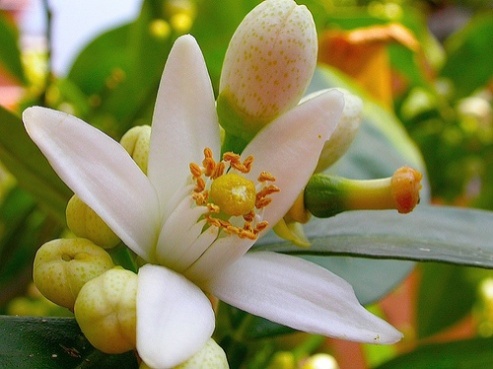 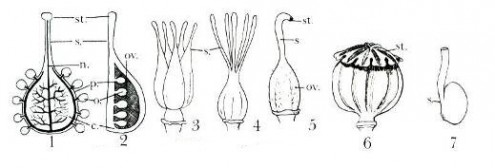 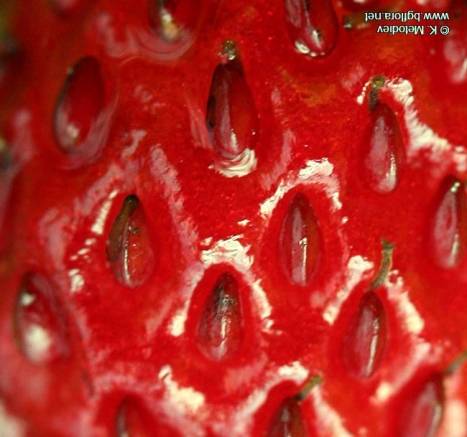 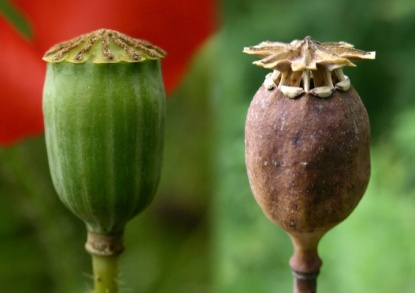 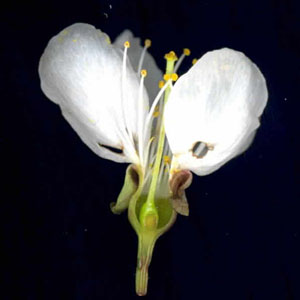 Réceptacle plan
Réceptacle concave
• Soudure entre carpelles
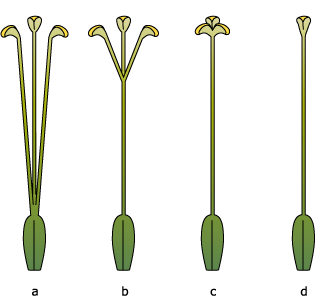 a. union totale des ovaires, les styles demeurant indépendants ; 
b. union totale des ovaires, union partielle des styles ; 
c. union totale des ovaires et des styles, les stigmates demeurant libres ; 
d. union totale des ovaires, styles et stigmates.
2 stigmates libres
2 stigmates soudés
Style gynobasique
Style terminal
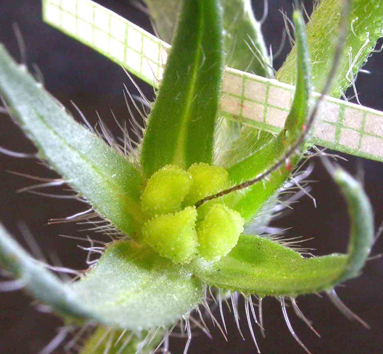 • Types de placentation
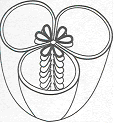 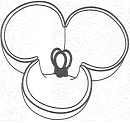 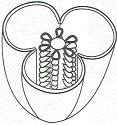 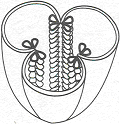 f. axile 
g. basale 
h.  centrale 
i. pariétale
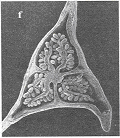 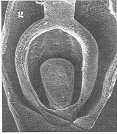 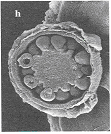 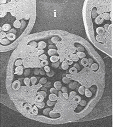 i
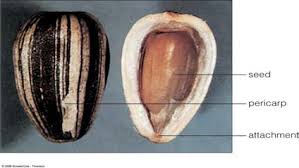 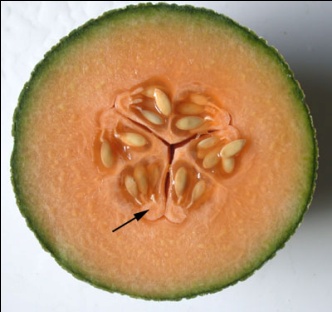 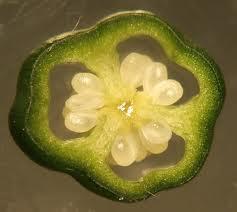 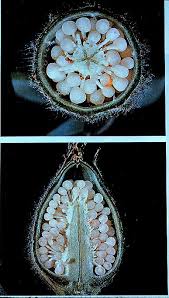 Placentation axile (CL et CT)
Placentation pariétale (CL et CT)
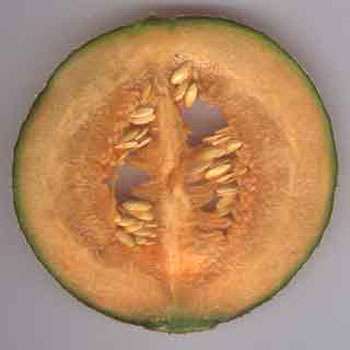 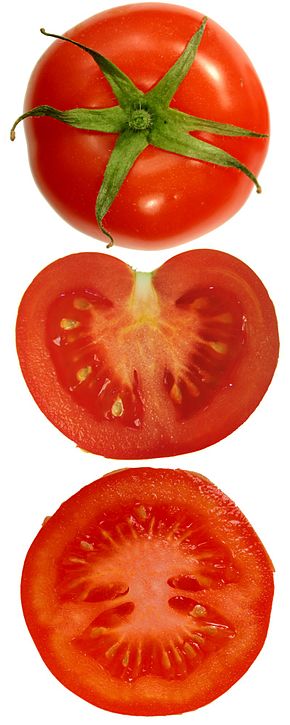 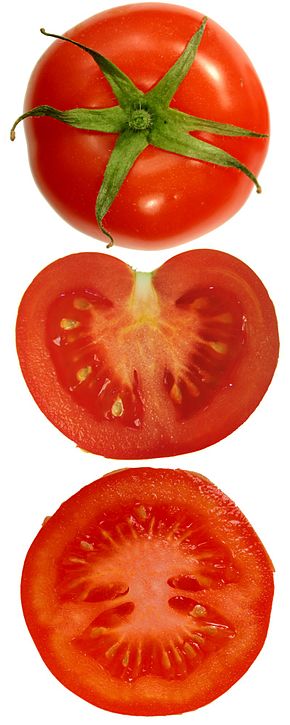 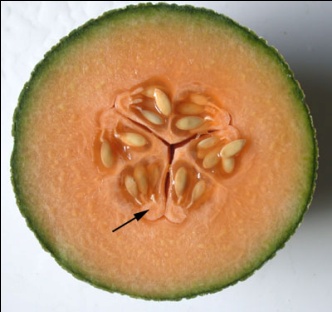 Placentation  centrale (CL et CT)
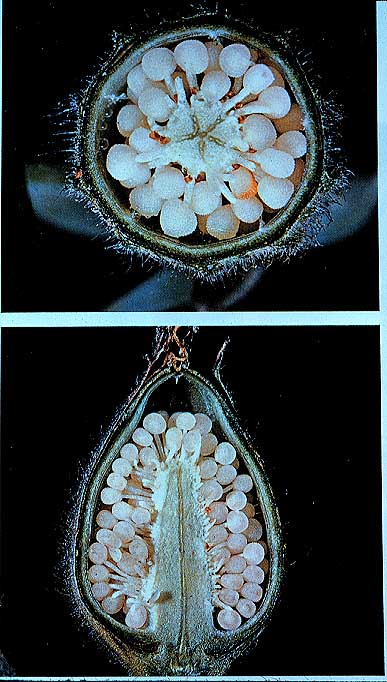 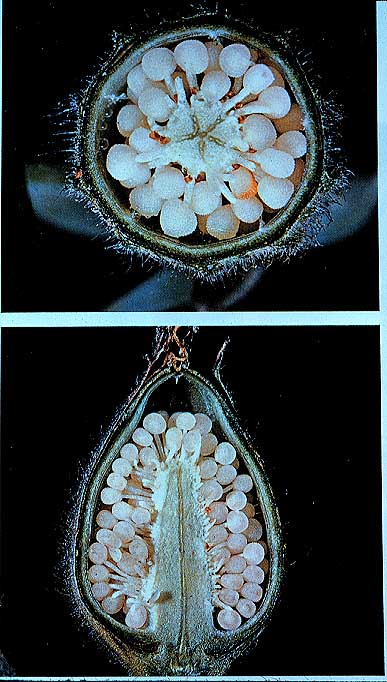 Disque nectarifère
De la fleur au fruit
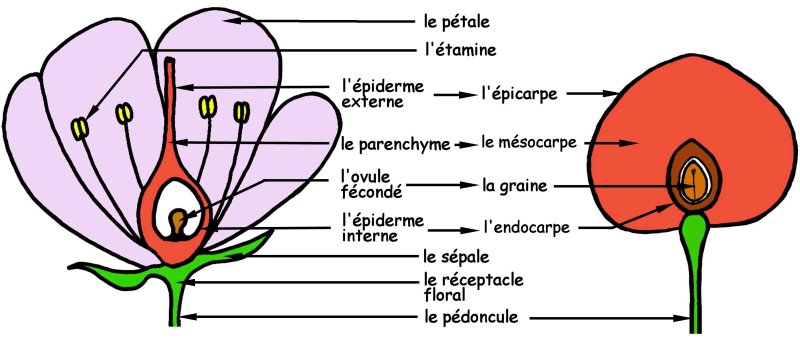 3. Fruit 
	• Différents types de fruits, tableau 1.
Baies
Drupes
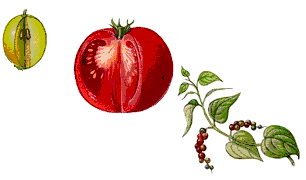 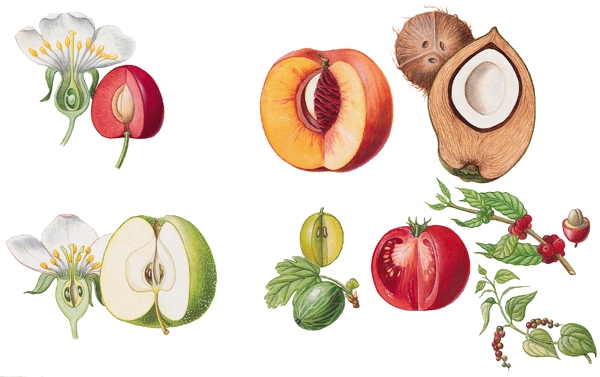 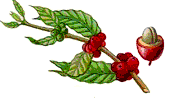 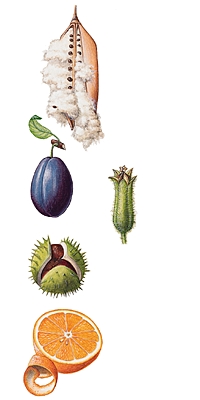 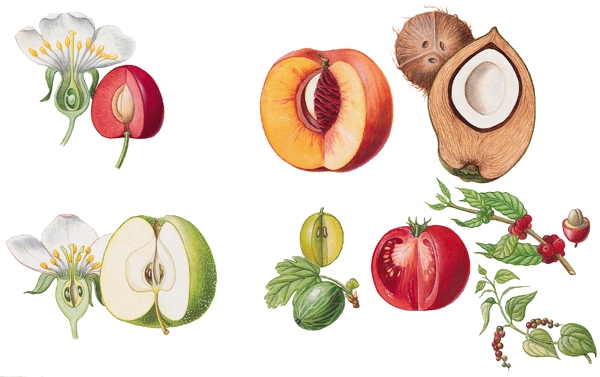 Exemples de baies
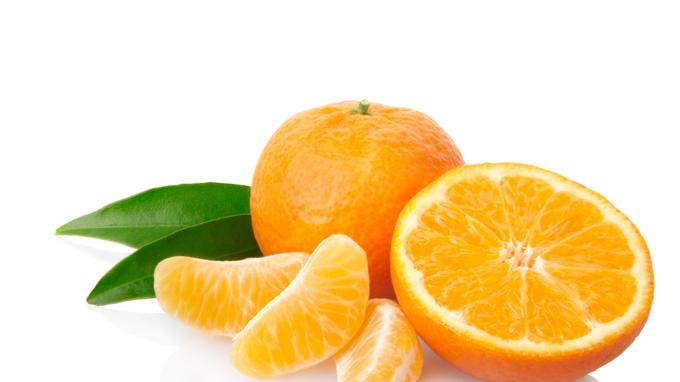 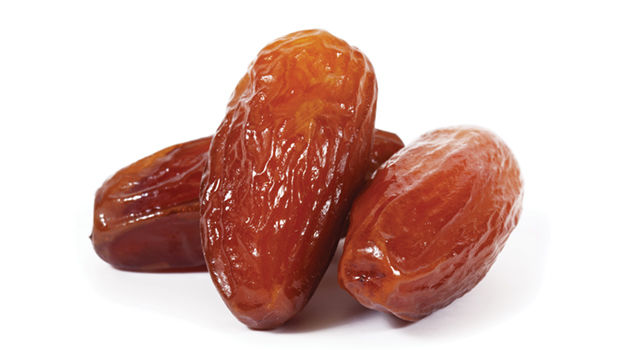 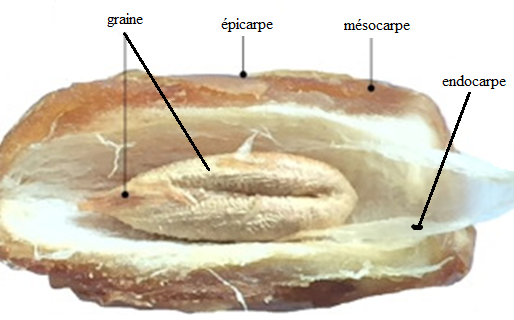 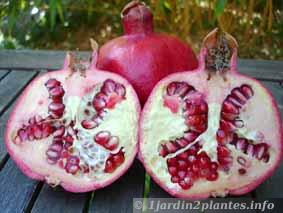 Exemples de drupes
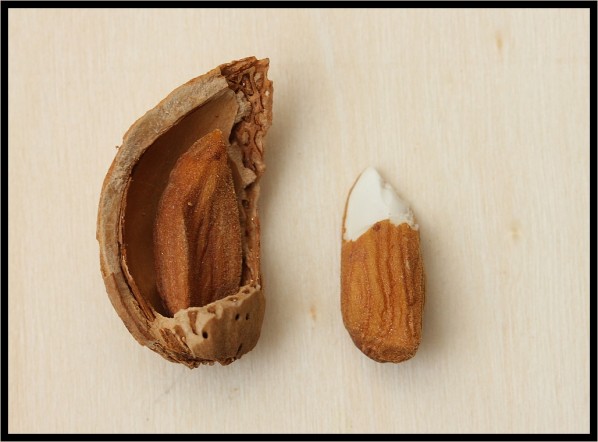 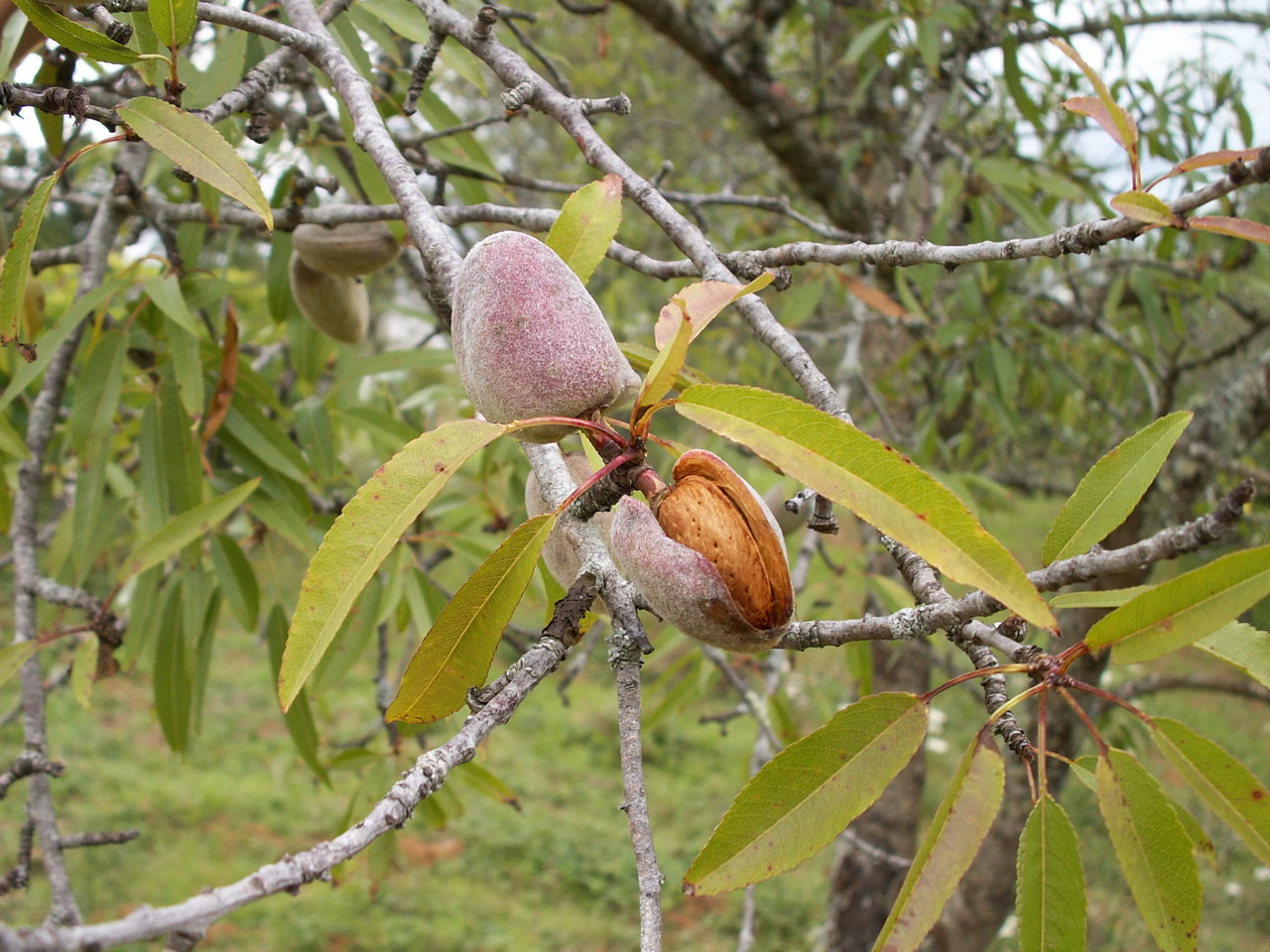 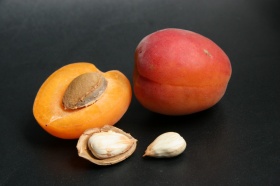 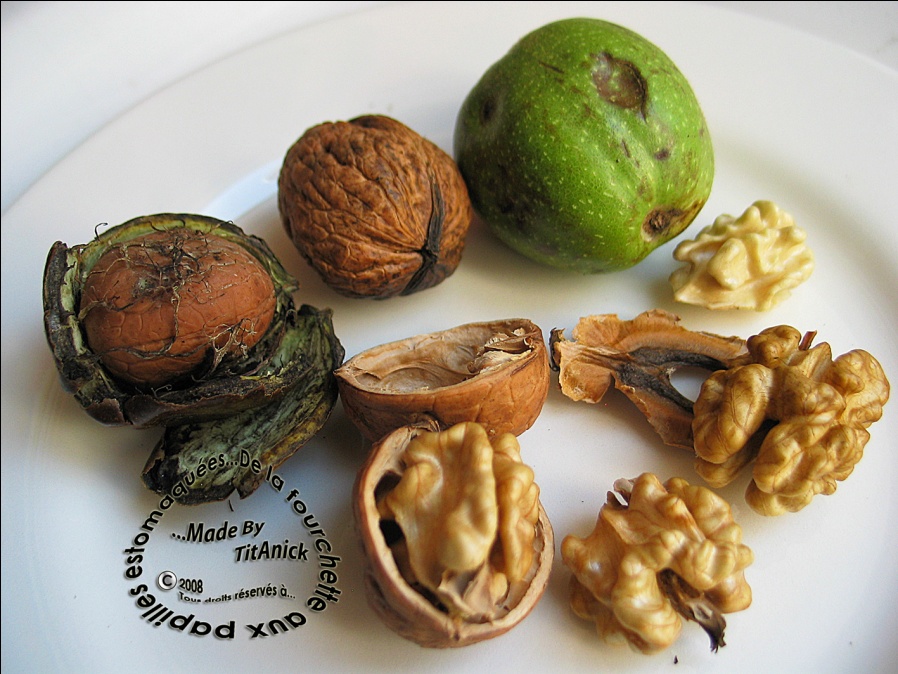 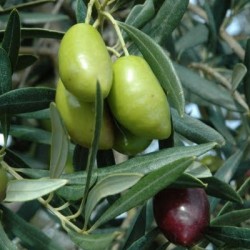 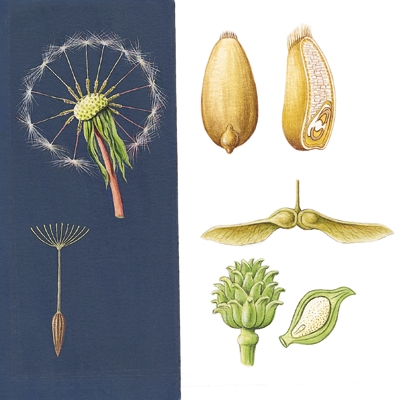 Caryopse
Bisamare
Akènes
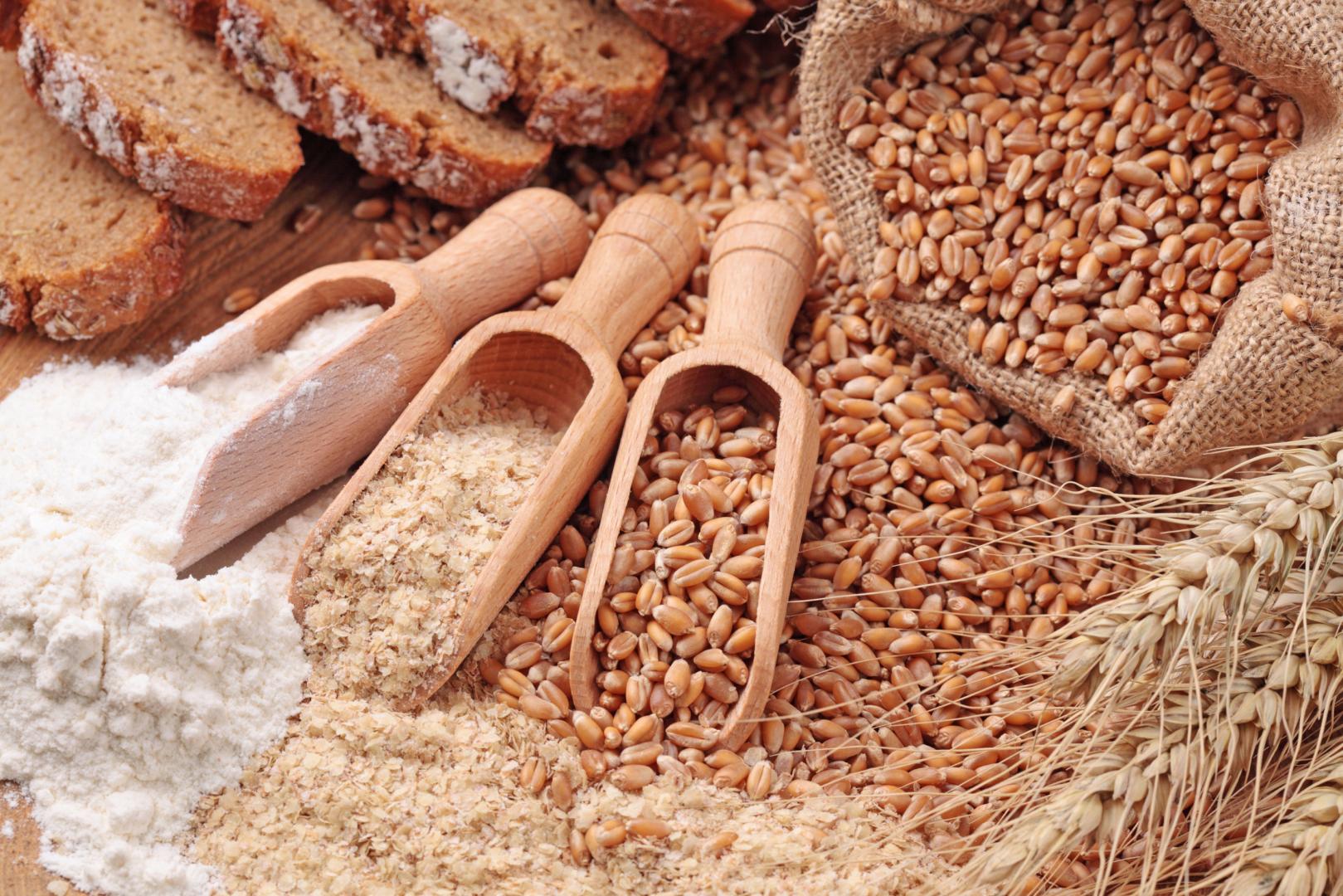 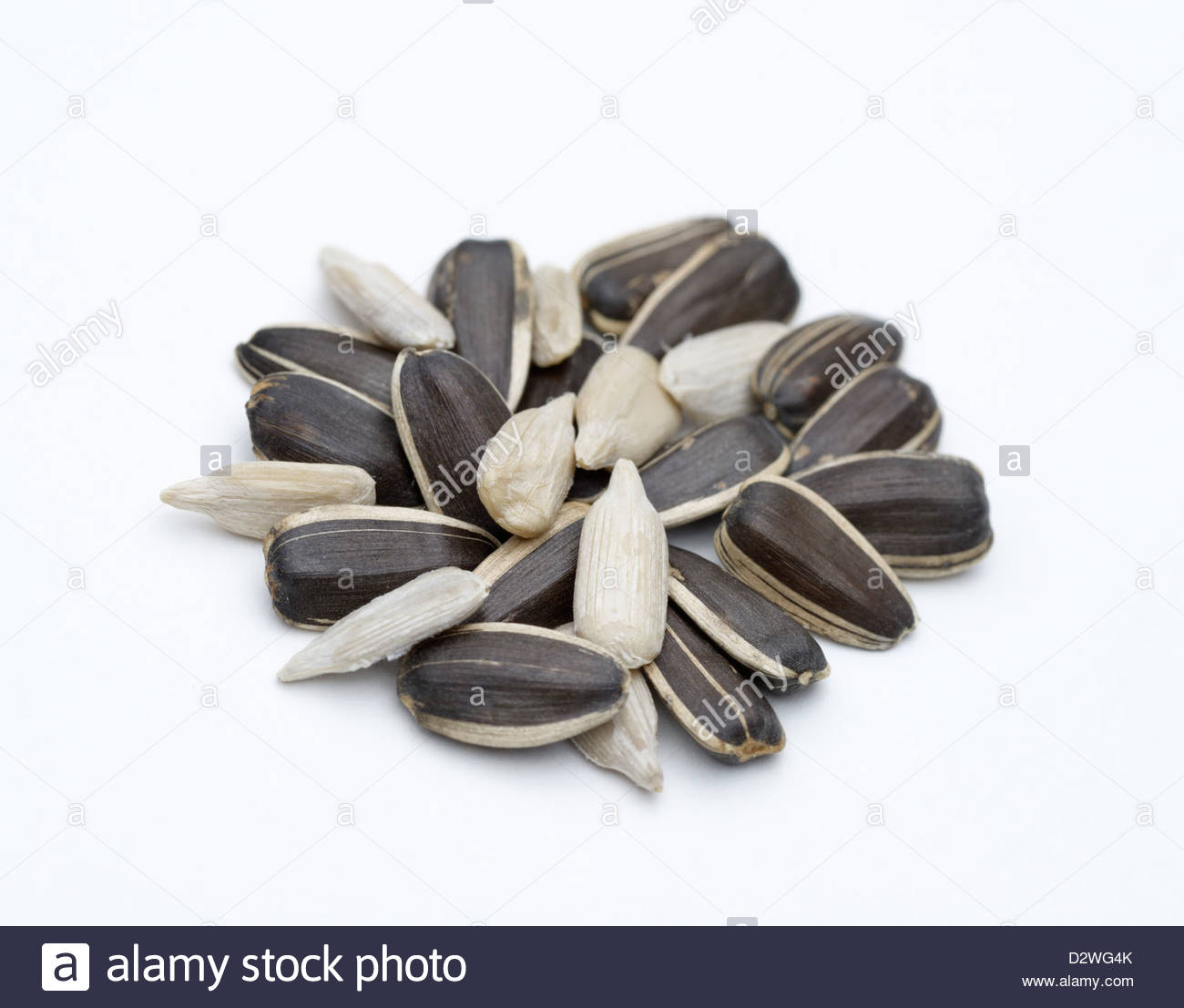 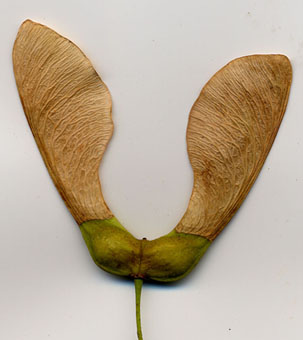 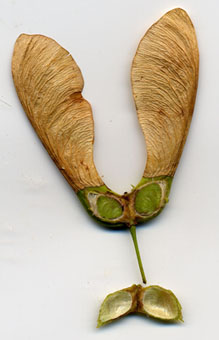 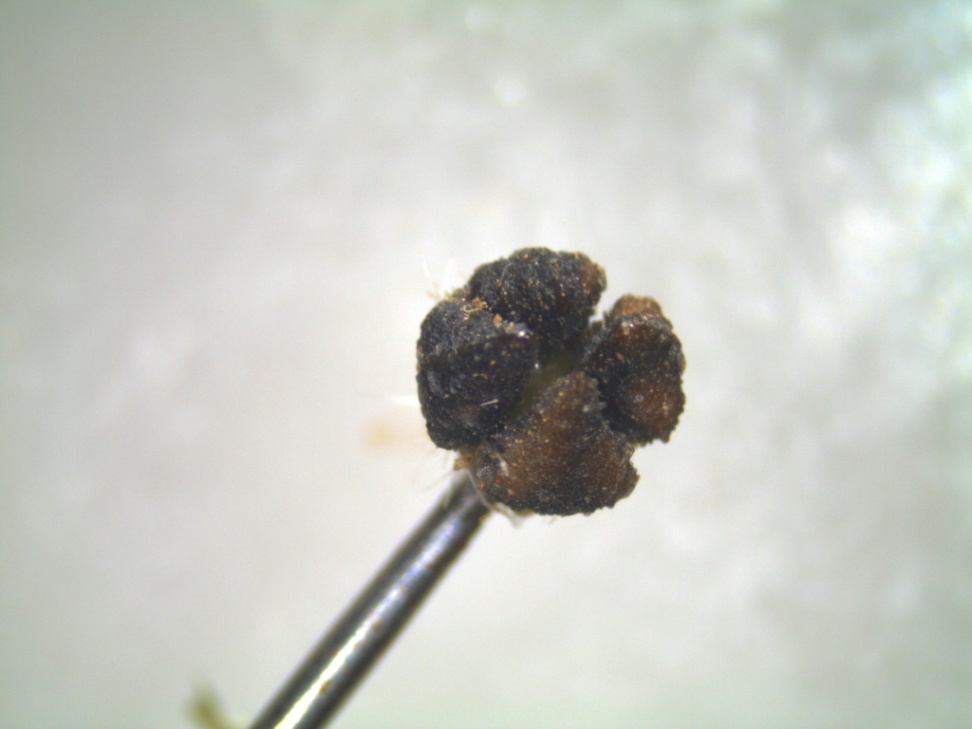 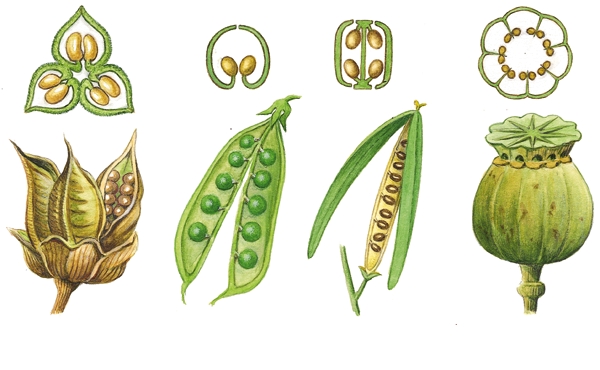 3 follicules
Gousse
Capsule poricide
Silique
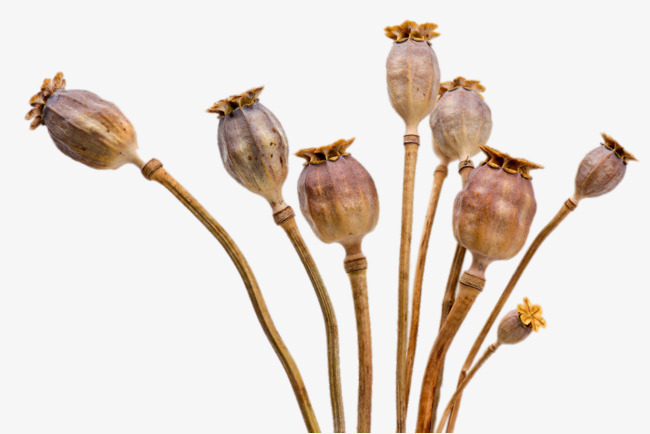 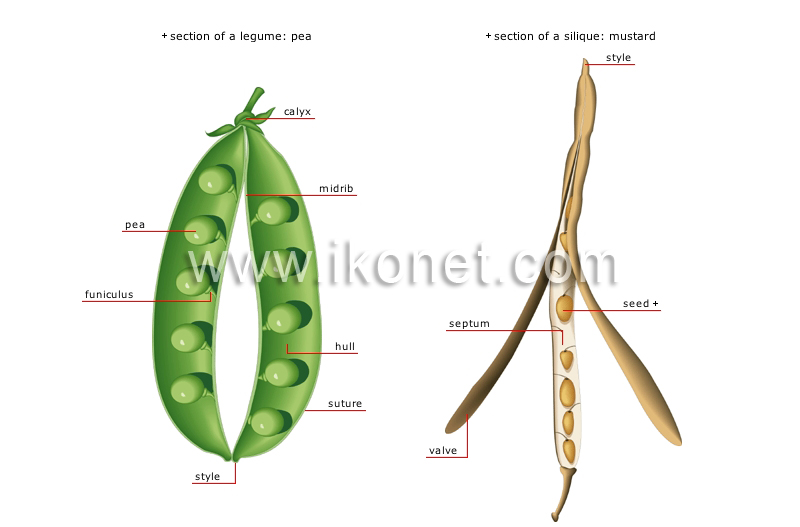 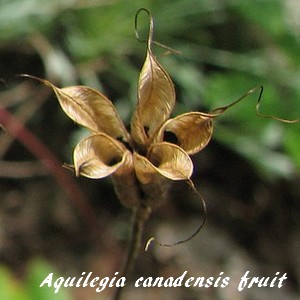 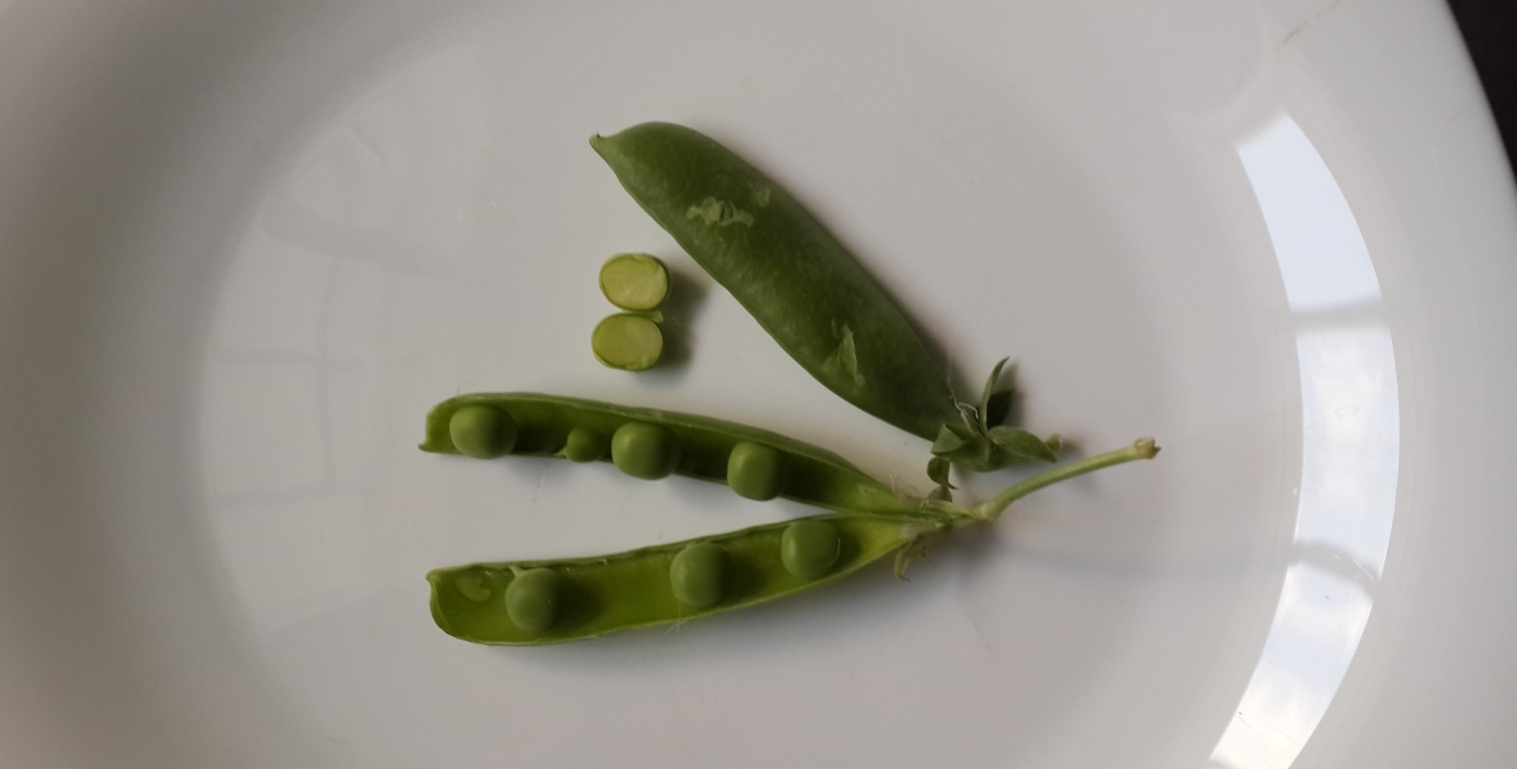 • Types de déhiscences des fruits secs, Fig. 21 :
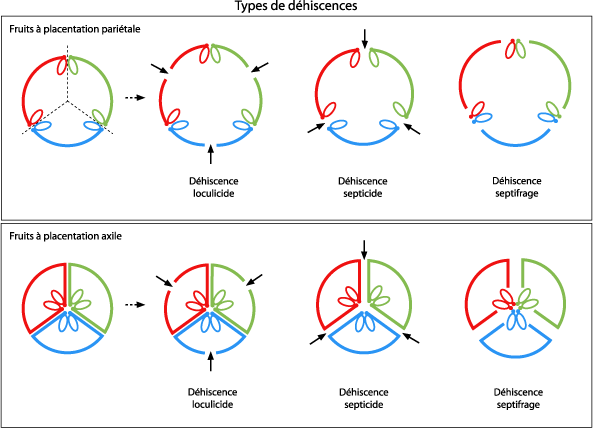 Fig. 21. Types de déhiscences
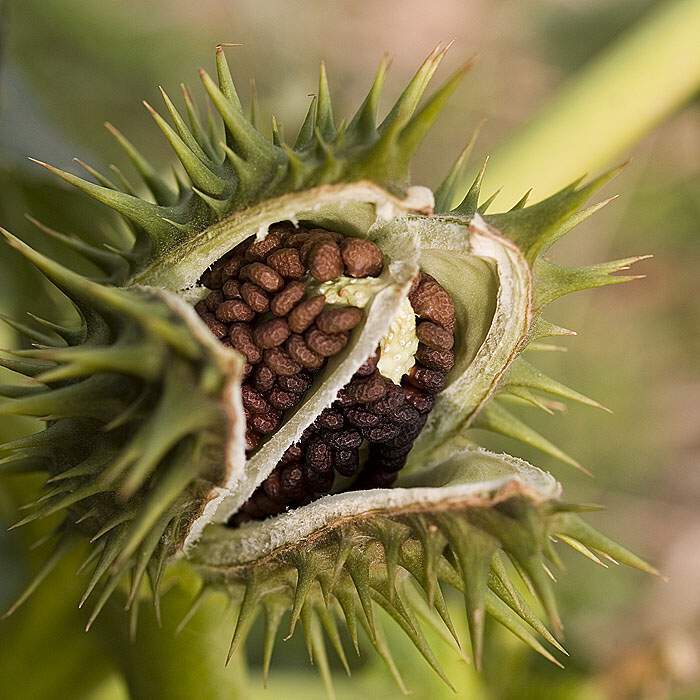 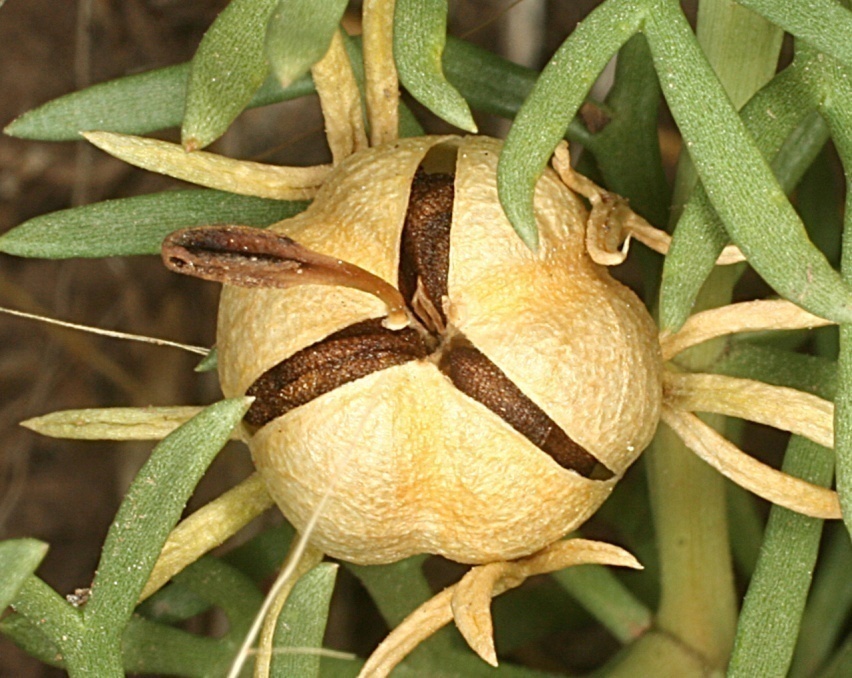 Capsule 
loculicide
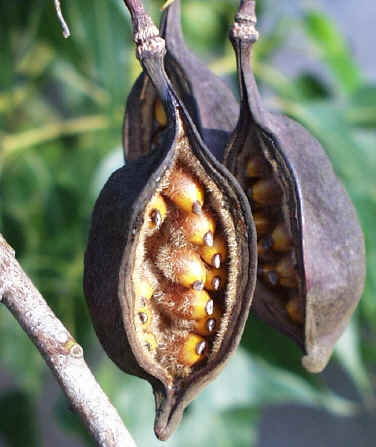 Capsule 
septicide 
et loculicide
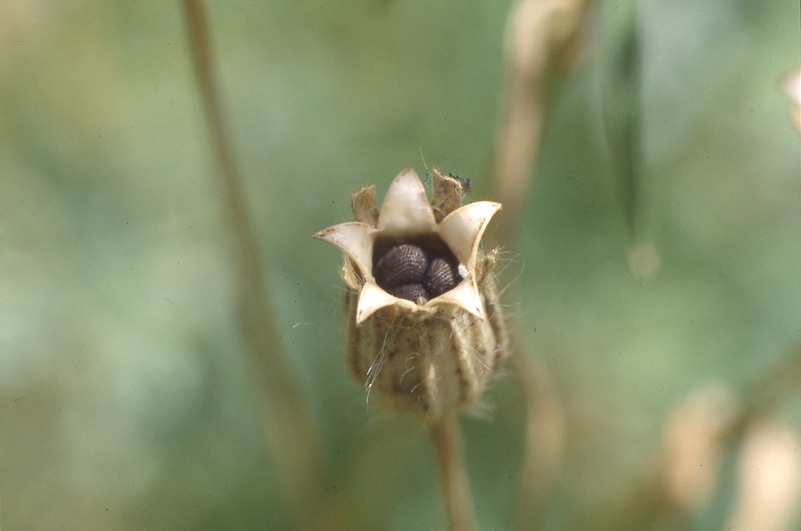 Capsule
 denticide
Follicule
• Différents types de fruits, tableau 1 suite.
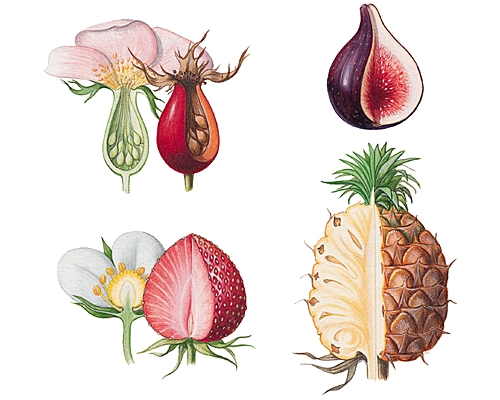 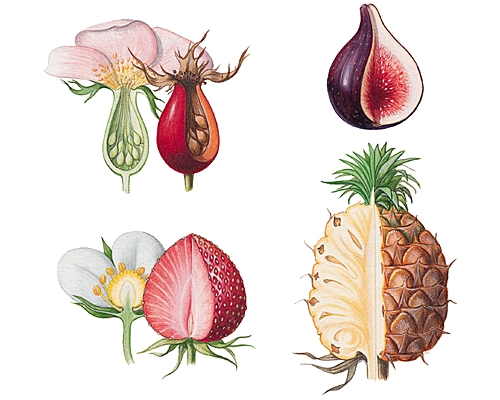 Faux fruit du fraisier
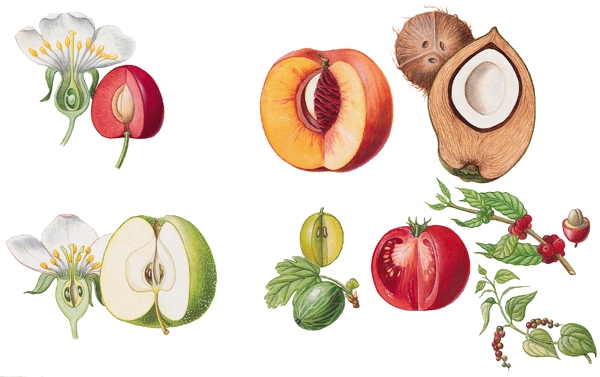 Cynorrhodon du rosier
Fruit de type pome
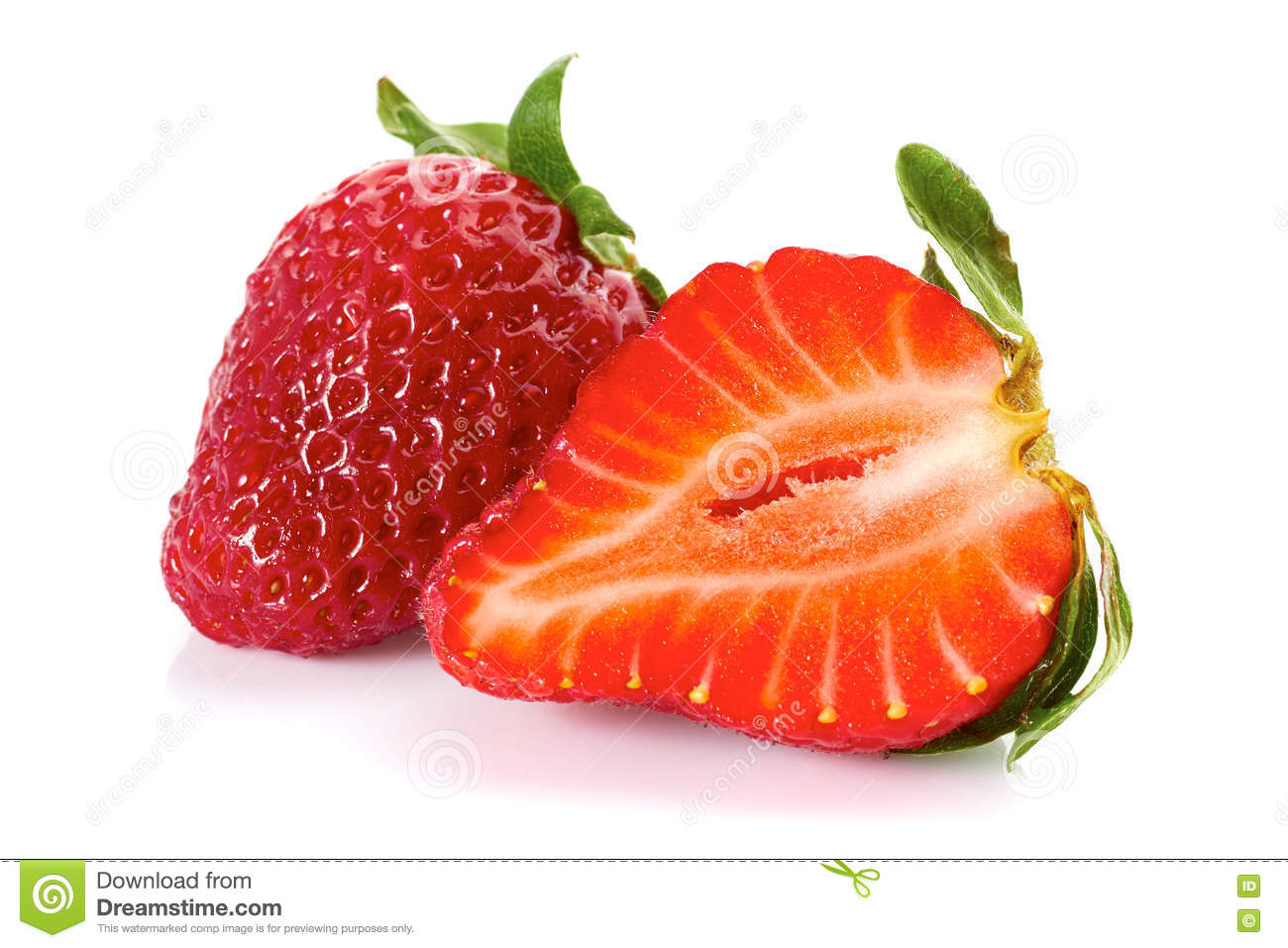 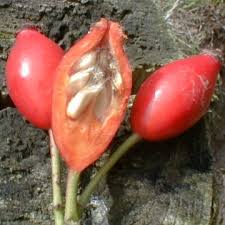 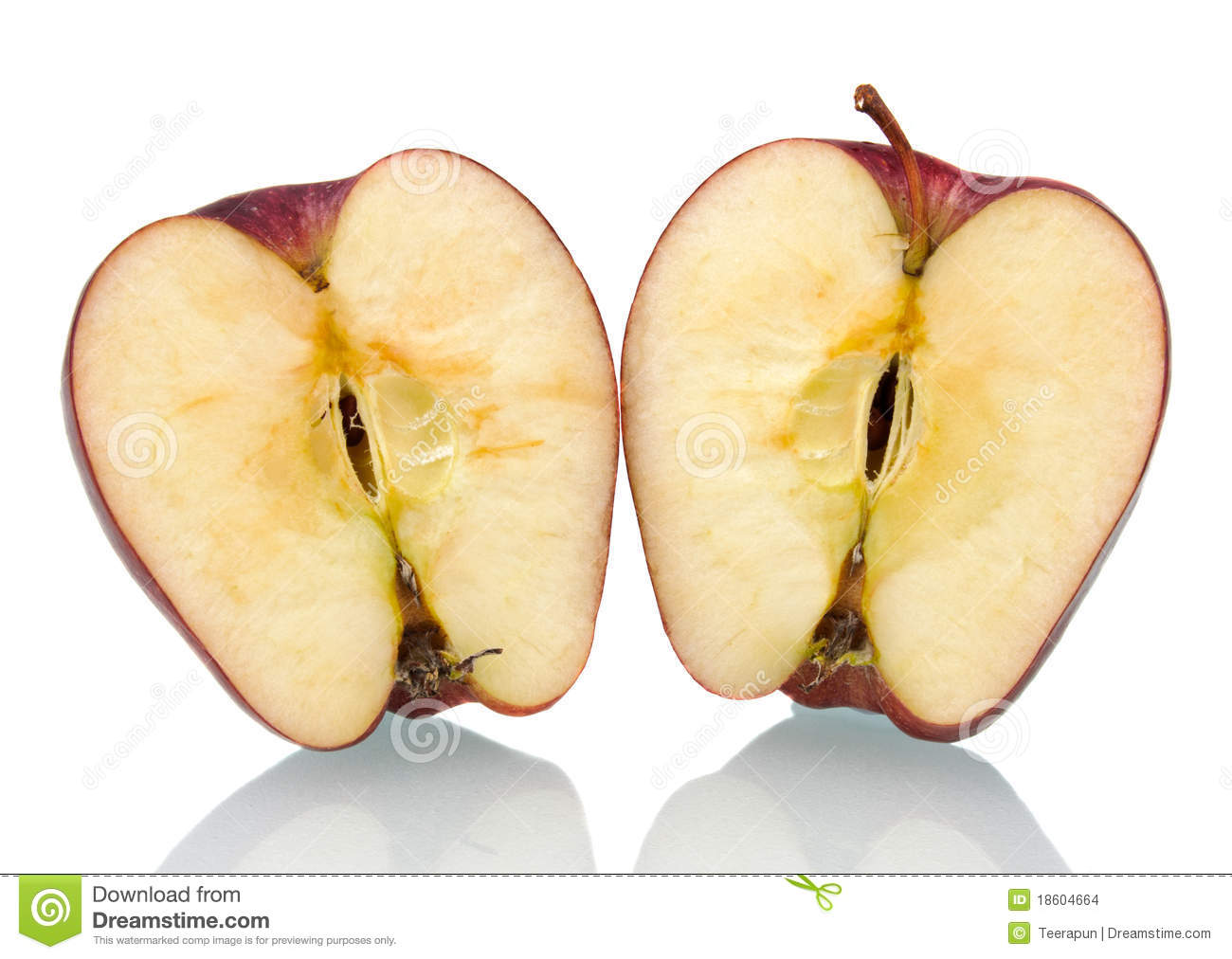 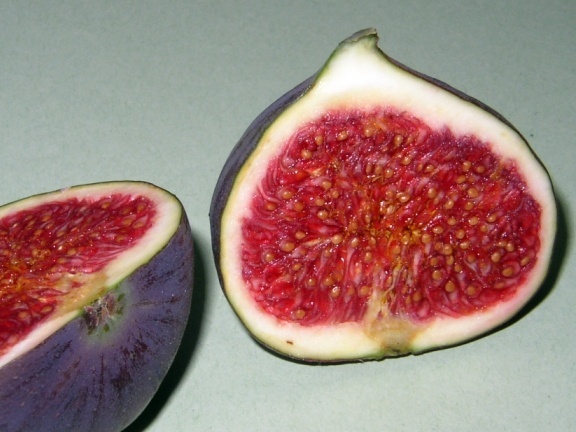 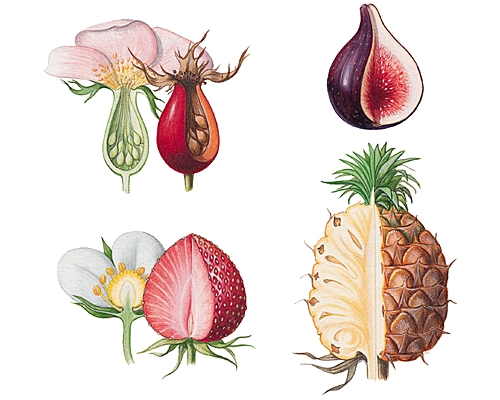 Sycone = fruit de la Figue n akène 
Portés par le réceptacle de l’inflo charnu
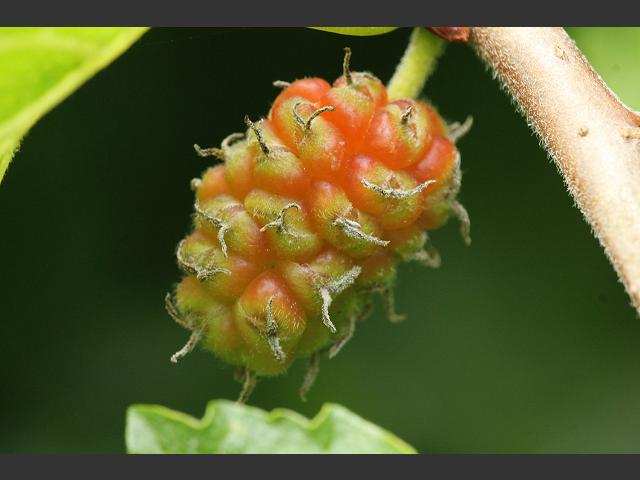 Ananas, n baies portées 
par un axe d’inflo.  charnu
Fruit du murier à n fausses drupéoles, 
car calice charnu entoure un akène
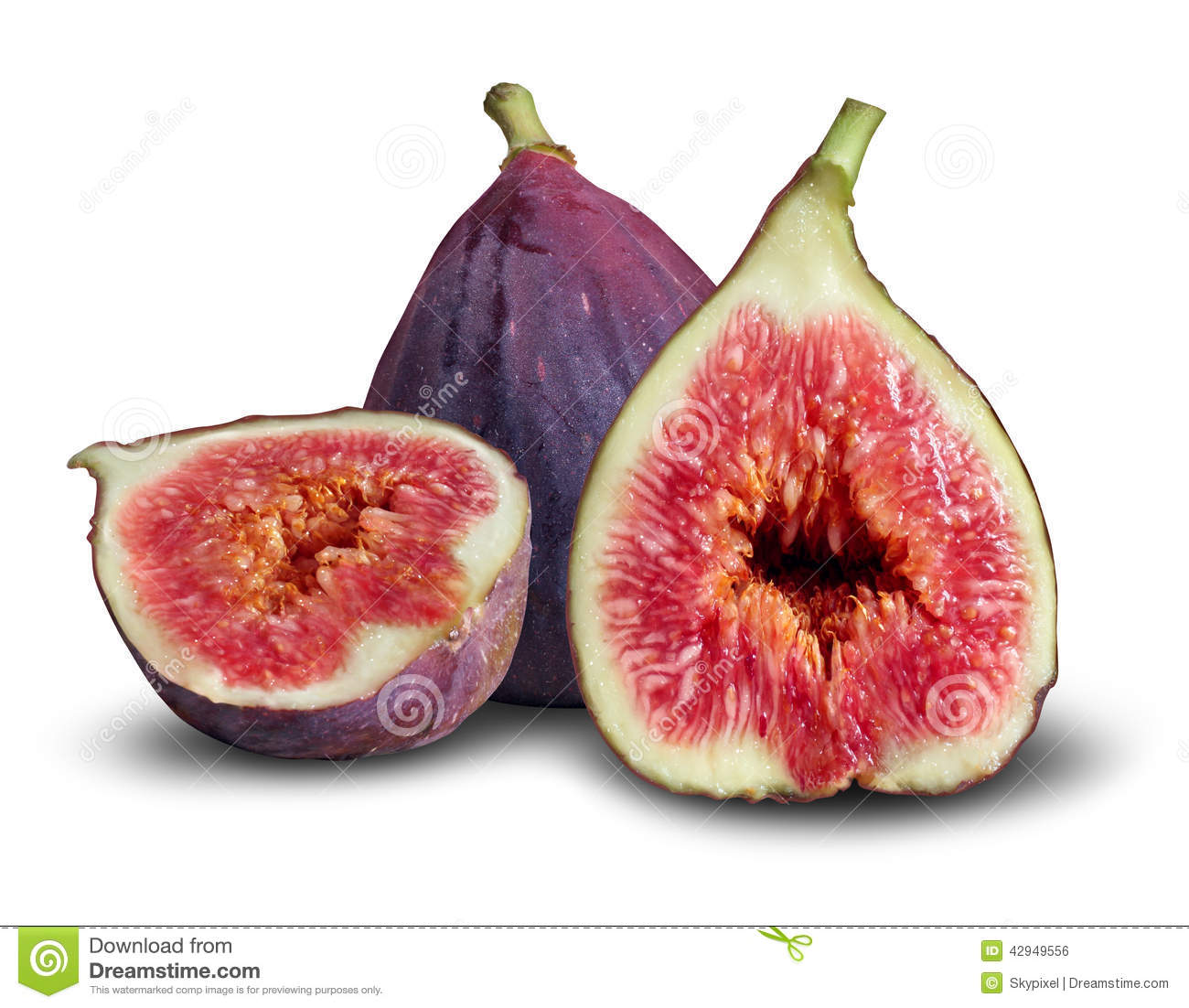 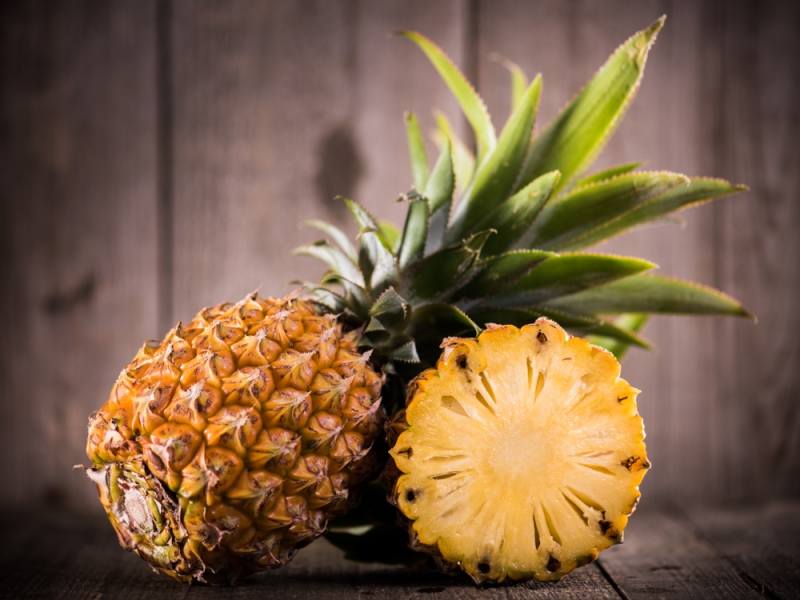 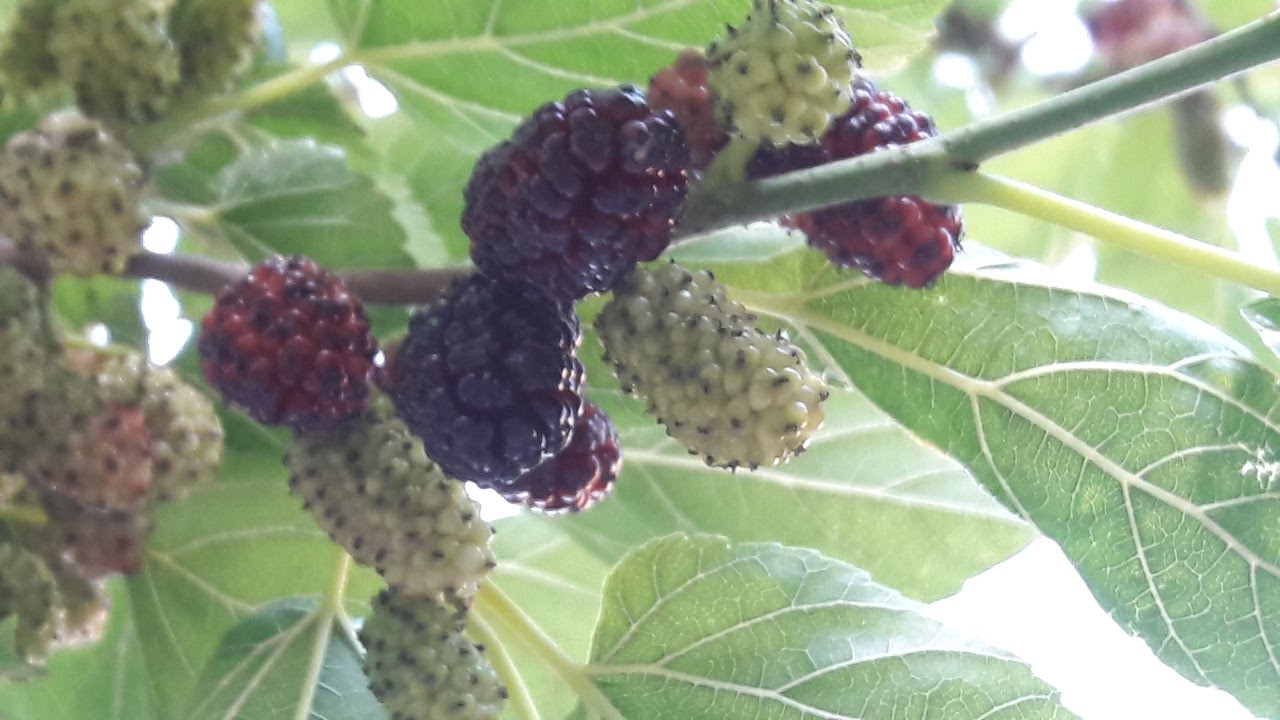 Différentes types de graines chez les angiospermes
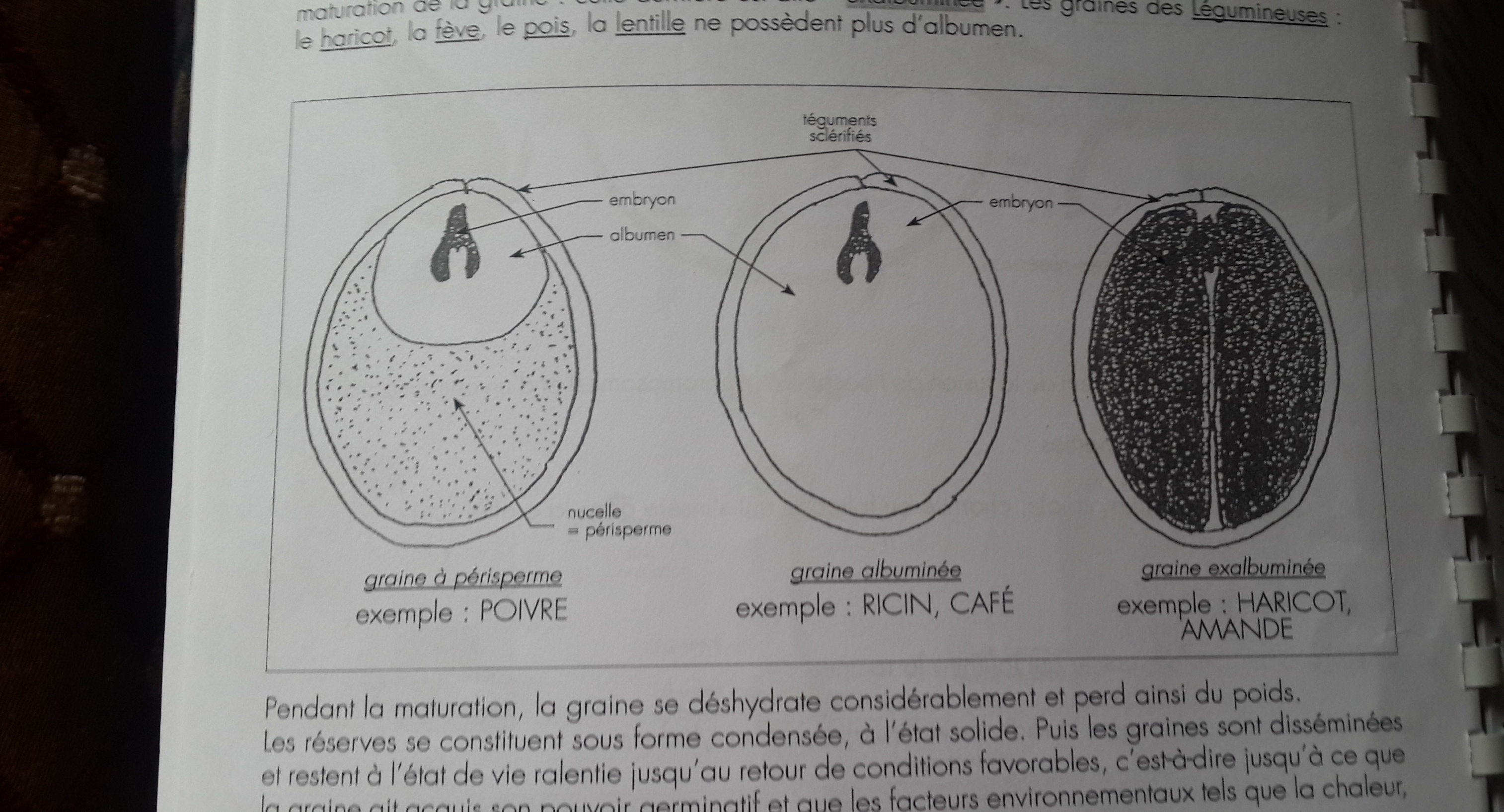 Différentes types de graines
Graines à albumen
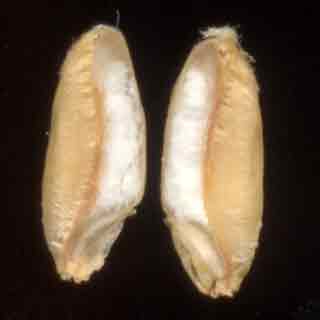 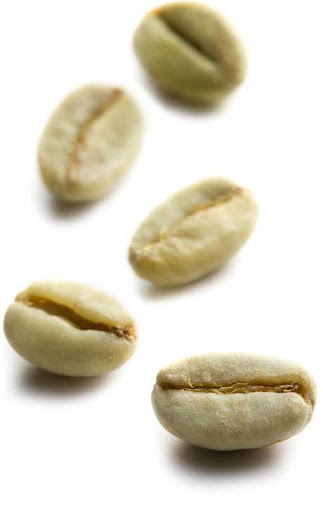 Grain de blé
Graines de café
Graine de ricin
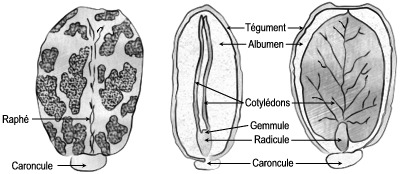 Différentes types de graines
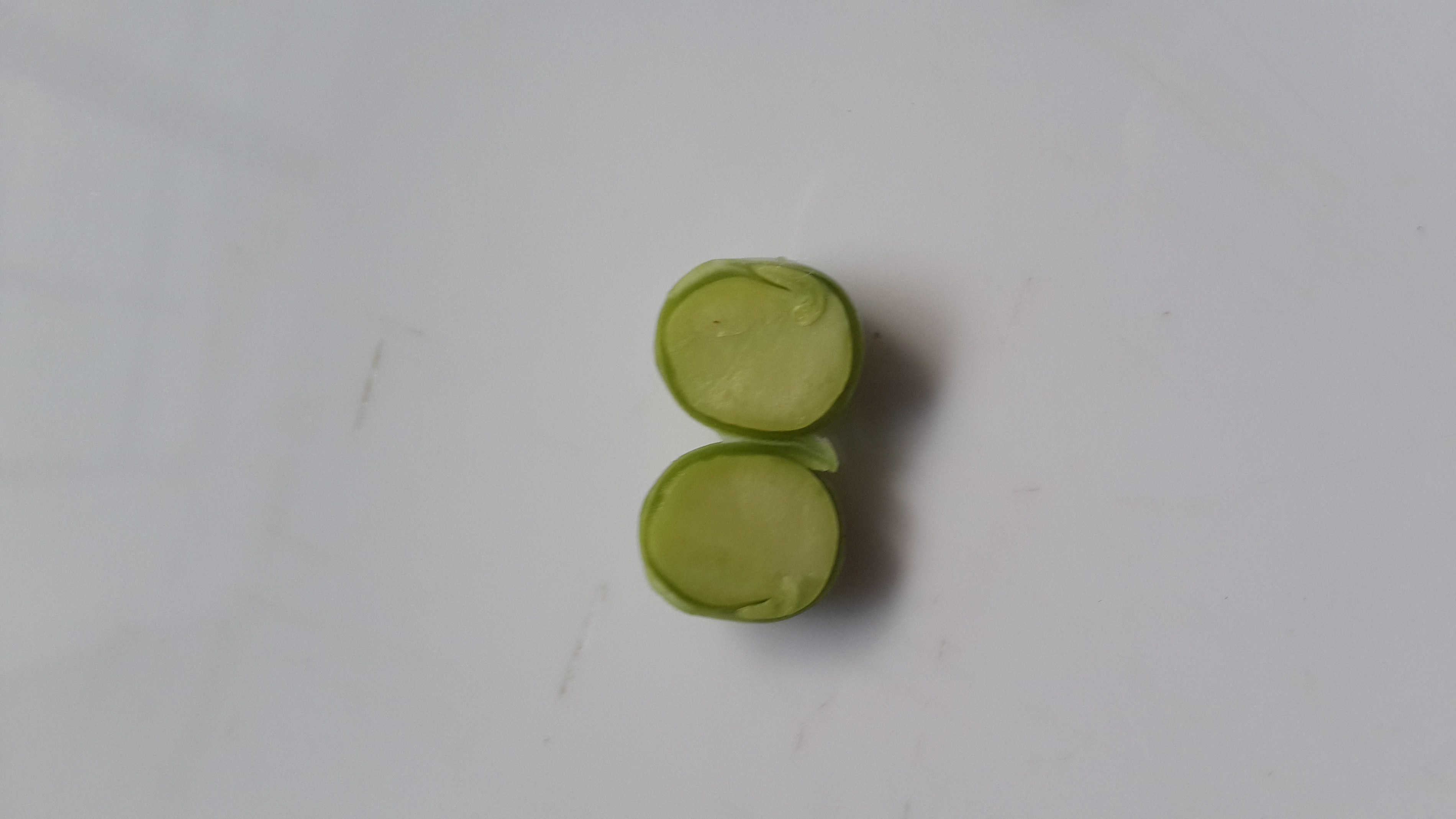 Graine exalbuminée du pos
• Exemples de diagrammes floraux, Fig. 22
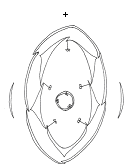 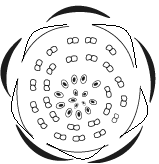 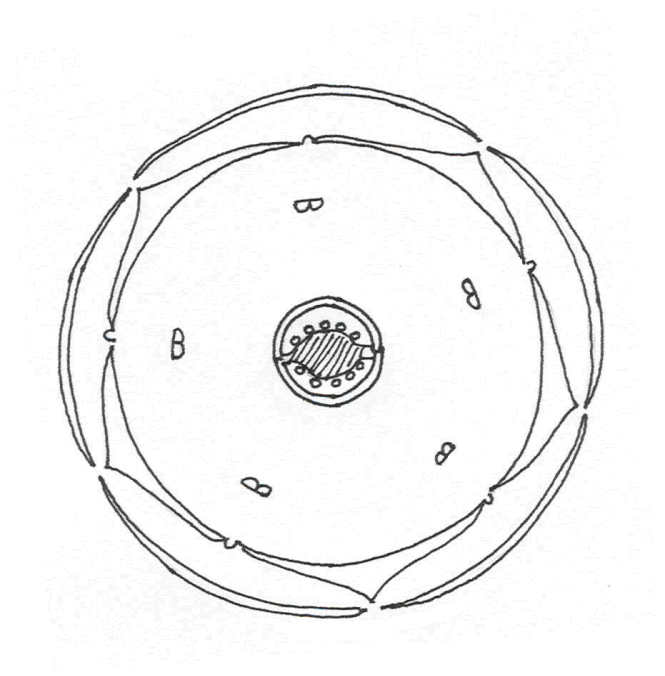 Fl. cyclique zygomorphe
Fl. hémicyclique
Fl. cyclique actinomorphe
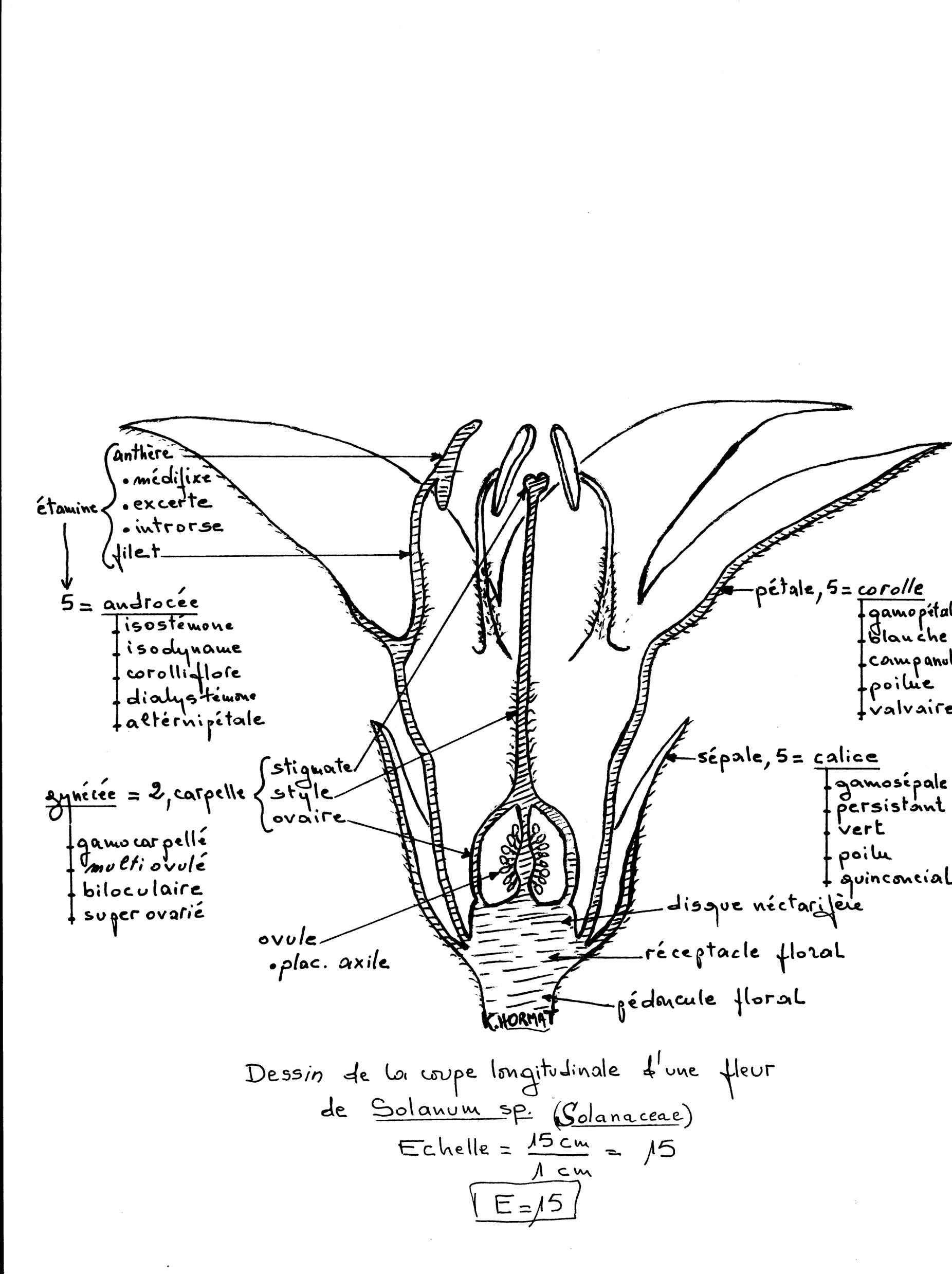